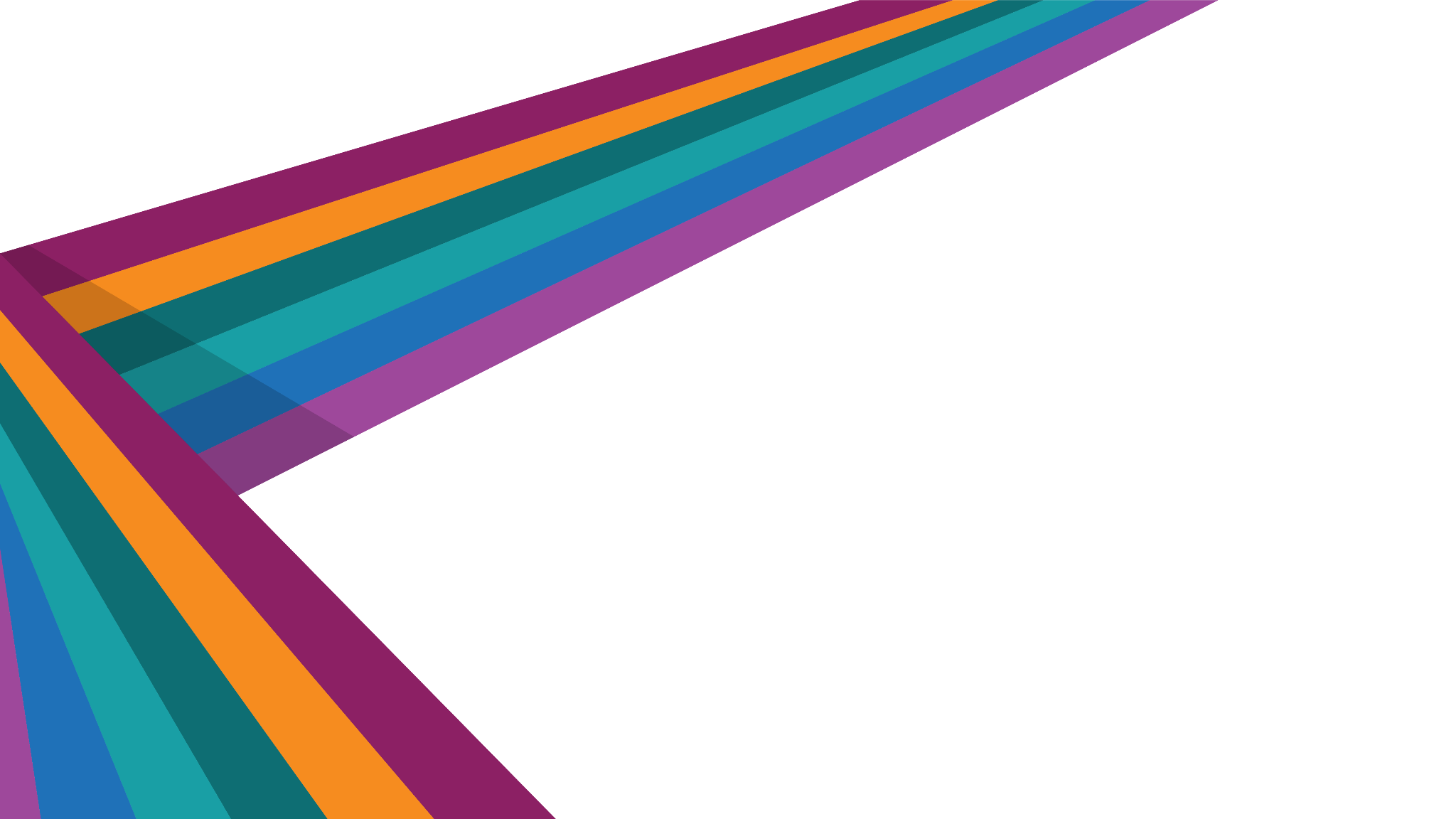 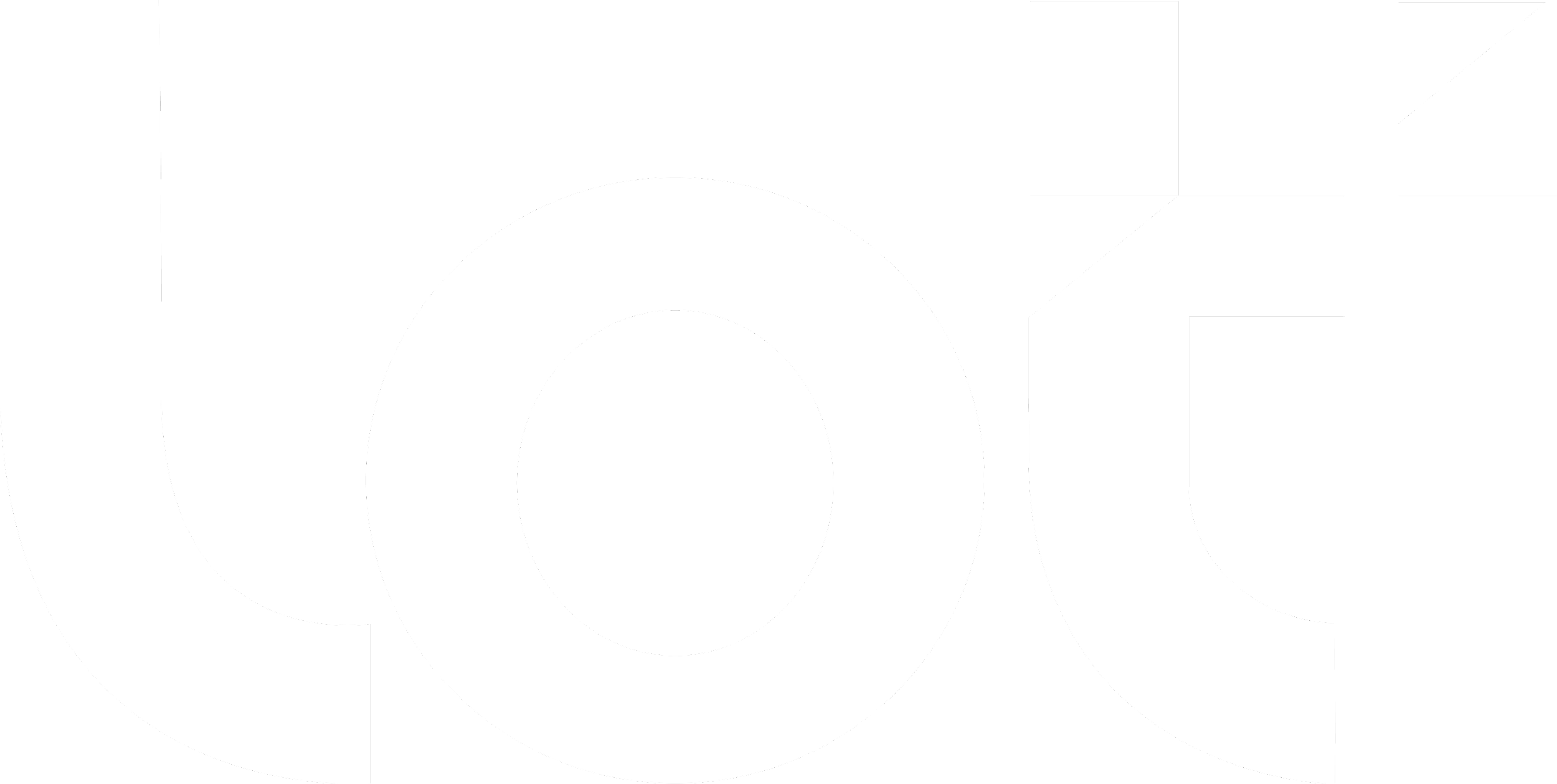 Data Sharing for the Serious Violence Duty
LOTI_LDN
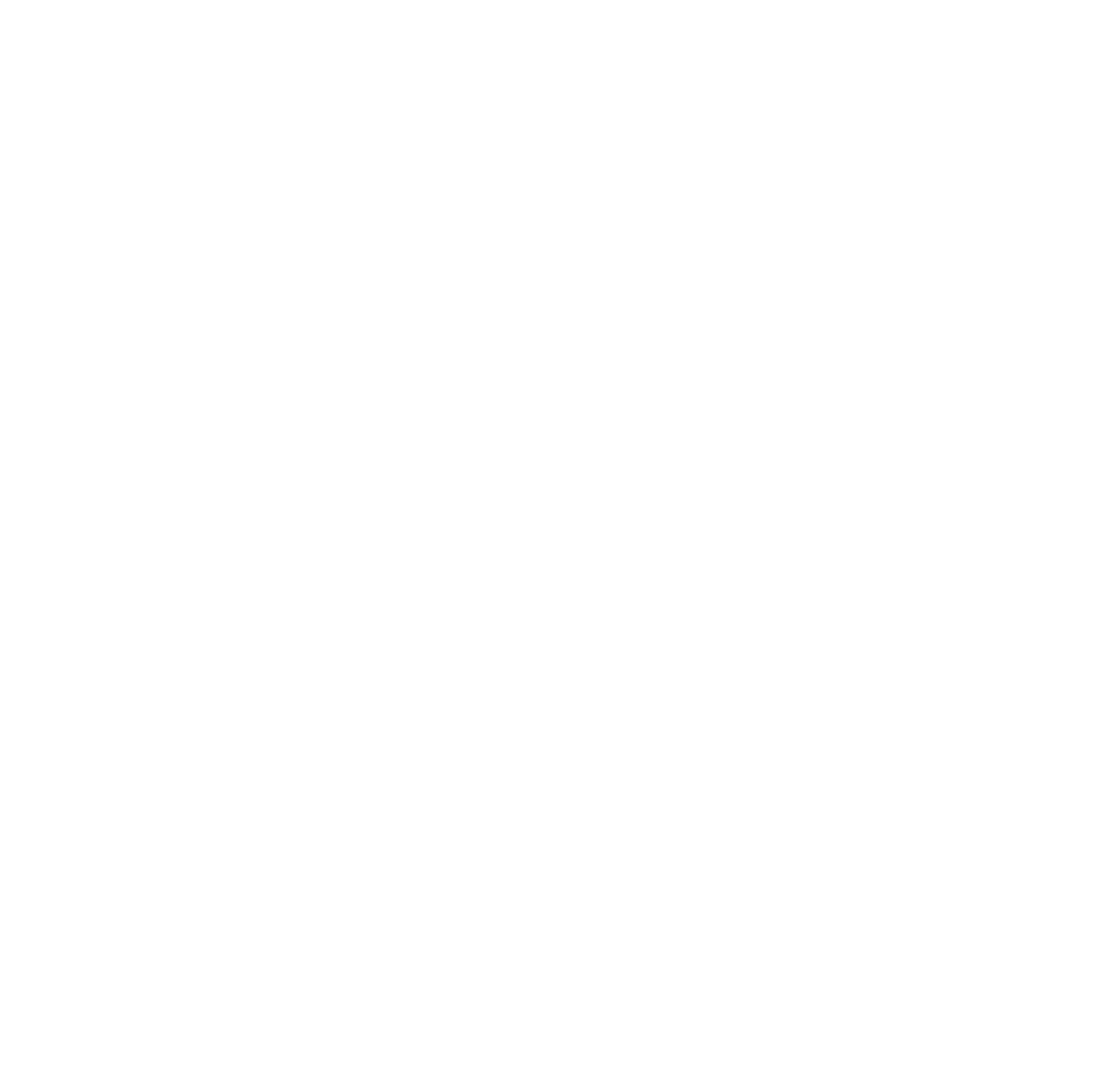 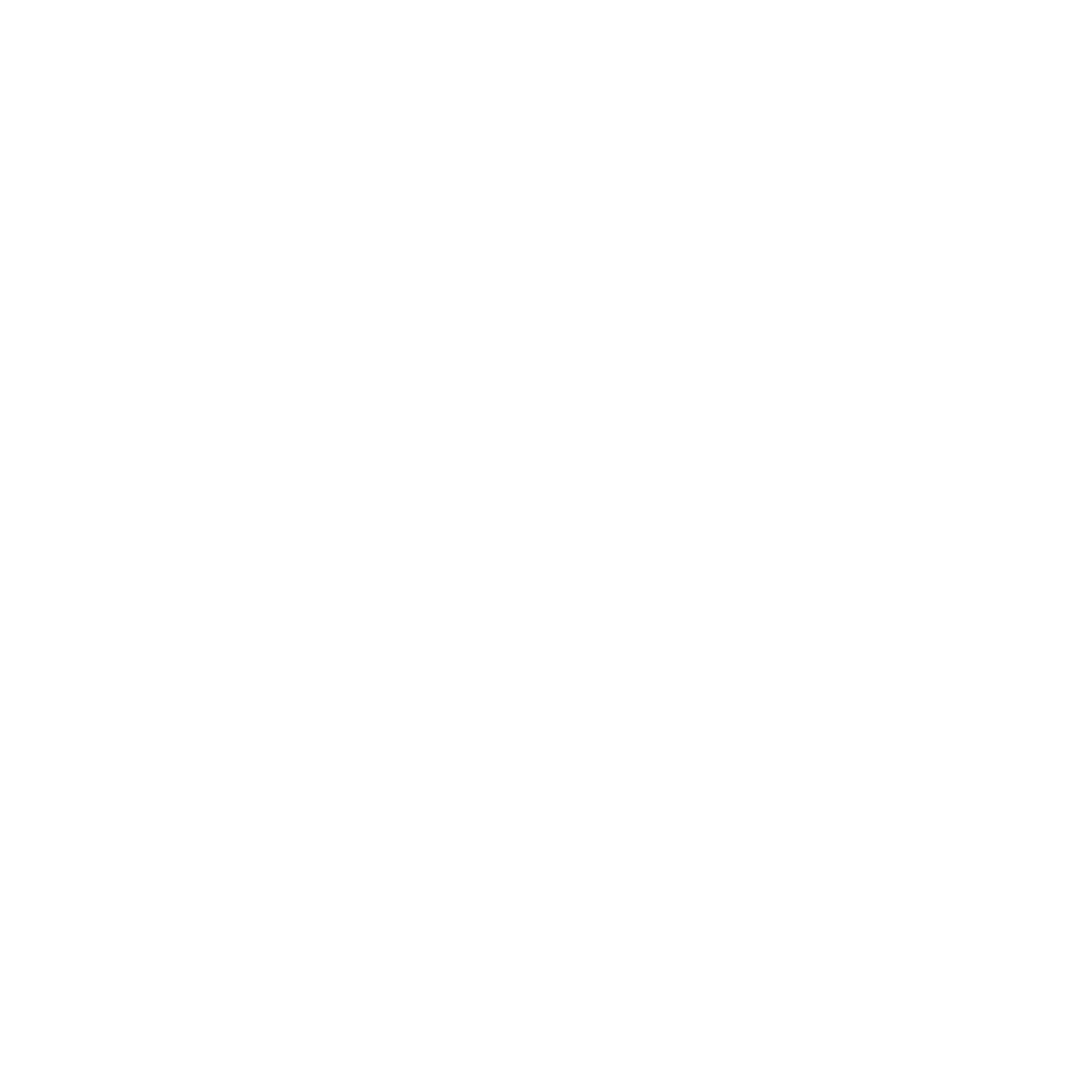 /loti-ldn
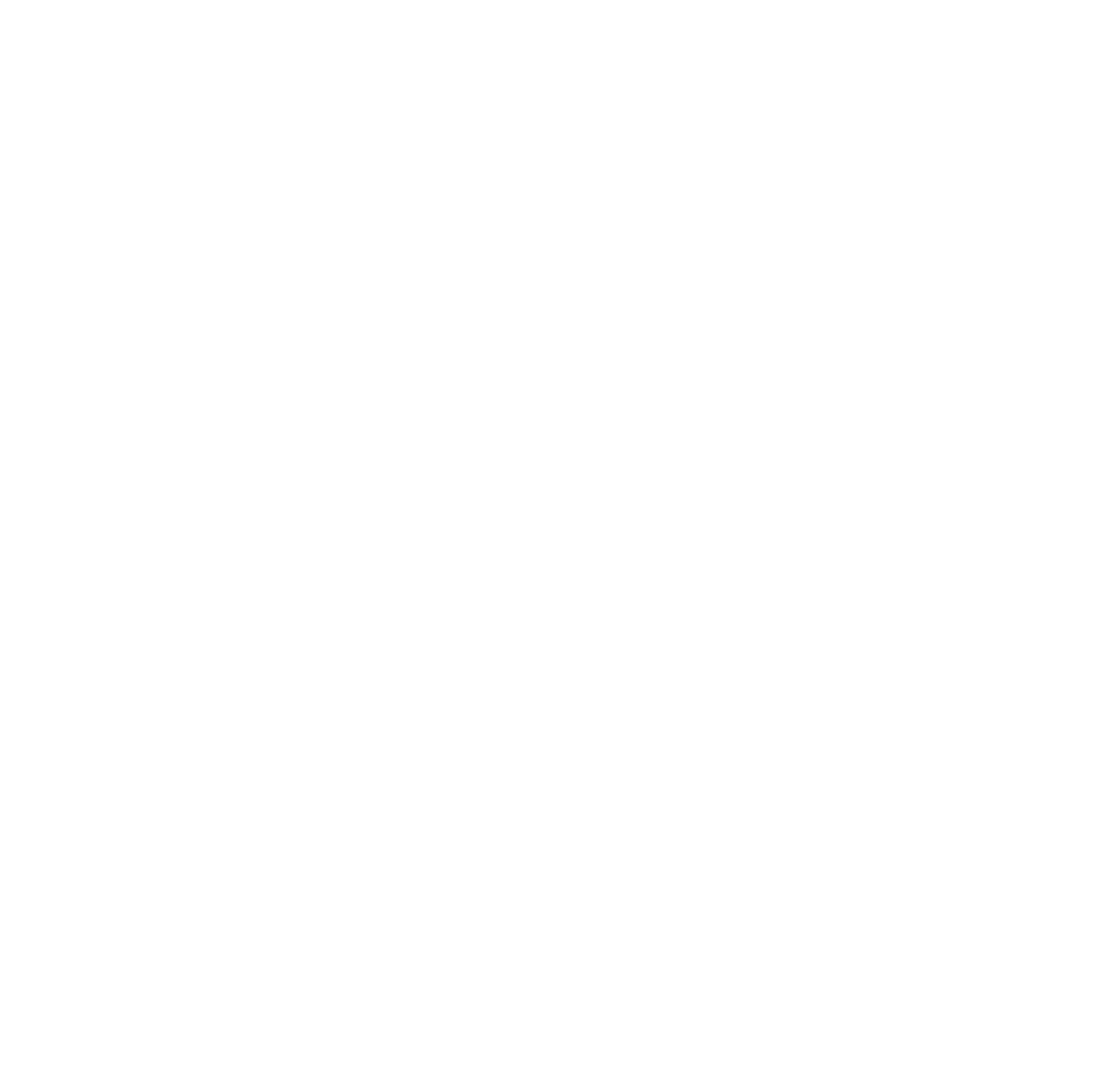 Loti.london
#LOTI
Audience
Information Governance teams
Community Safety teams and partners, such as the police
Data Leaders

Aim
Describe the relationship between the Serious Violence Duty, and Community Safety responsibilities from the Crime & Disorder Act.
Highlight the data protection and data sharing requirements.
Propose approaches to meeting the responsibilities.
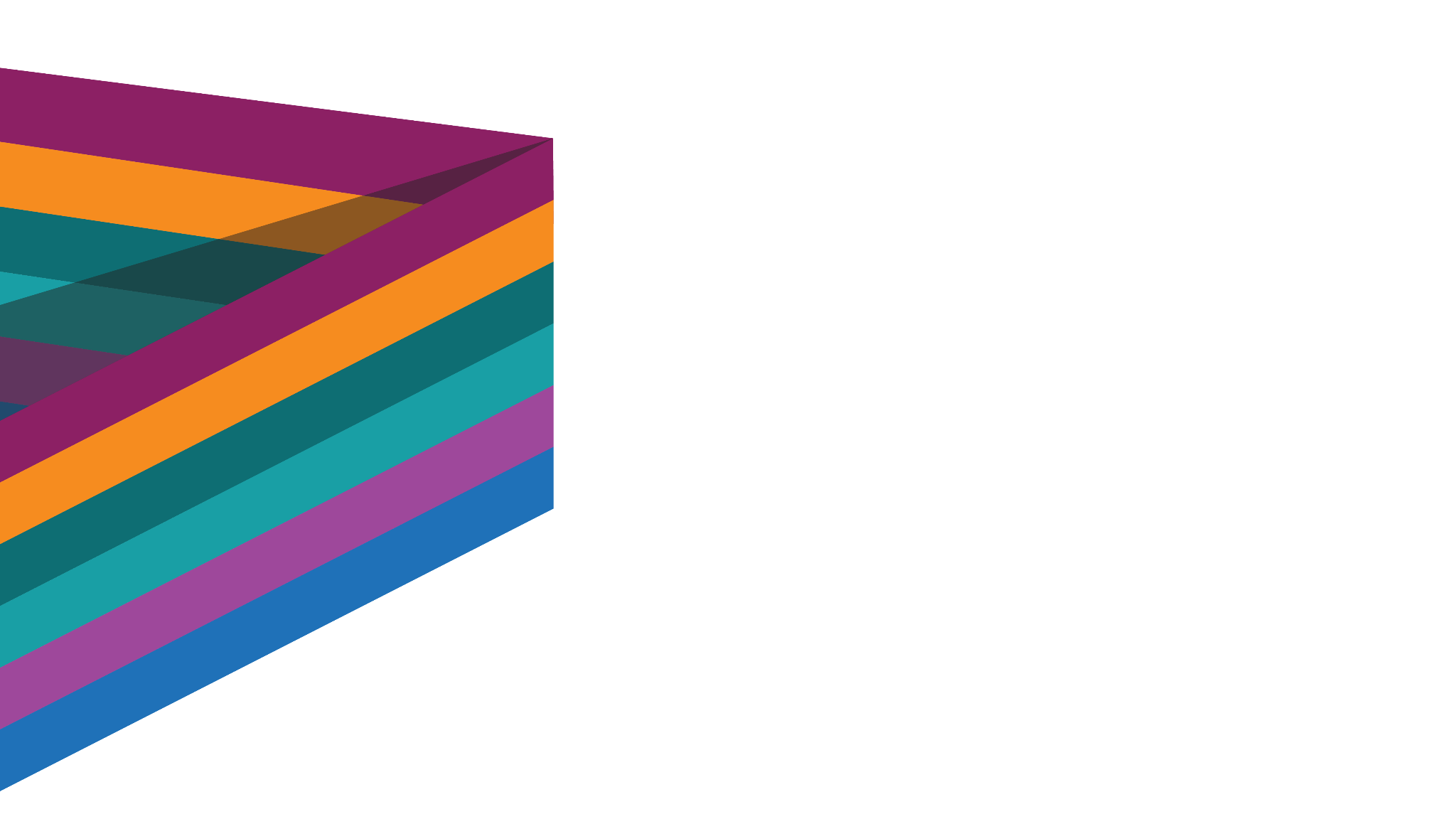 02 February 2023
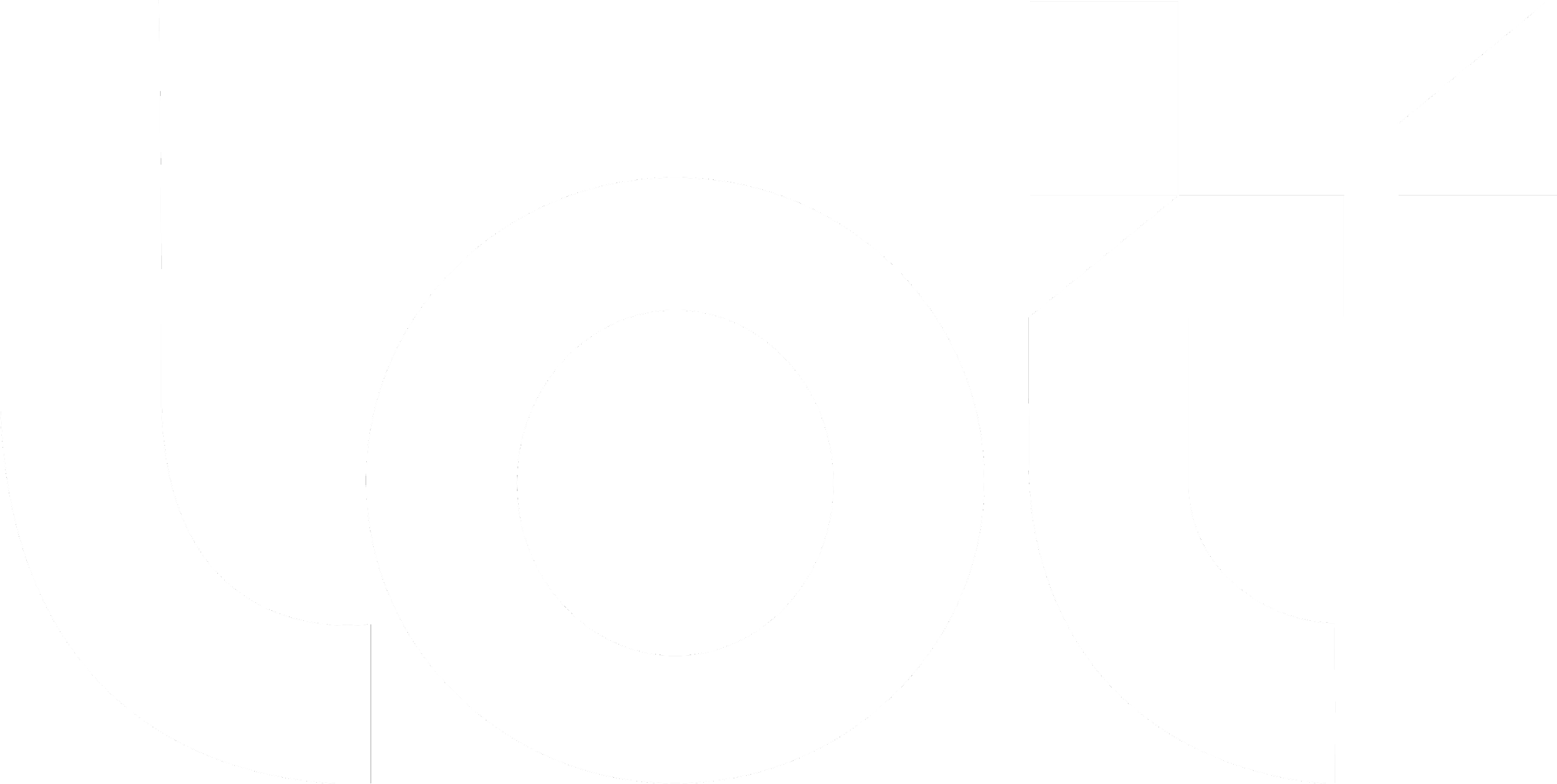 Serious Violence Duty
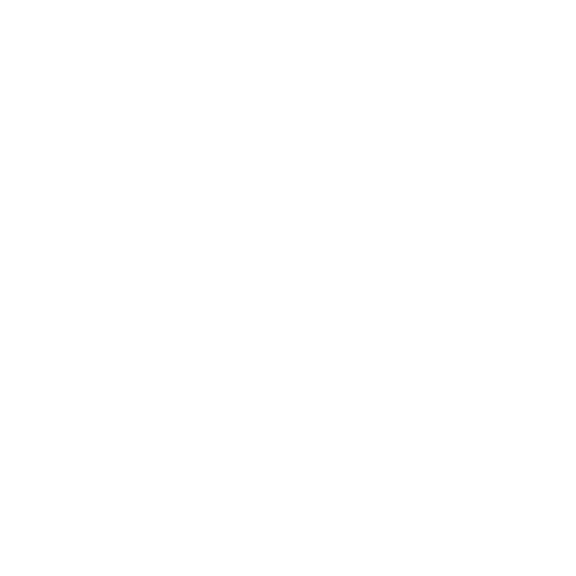 The Serious Violence Duty in the Police, Crime, Sentencing and Courts Act 2022 requires local partnerships to complete a Strategic Needs Assessment (SNA) to understand how violence is affecting their communities, and design a response through a Violence Reduction Strategy.
Purpose & Benefits
Violence is preventable, not inevitable. Interventions (especially those in early childhood) can stop people from developing a propensity for violence, and improve educational outcomes, employment prospects and long-term health outcomes.
Preventing violence and its root causes can improve the health and wellbeing of individuals and communities and have wider positive implications for the economy and society. Violence is a major cause of ill health and poor wellbeing and is strongly related to inequalities.
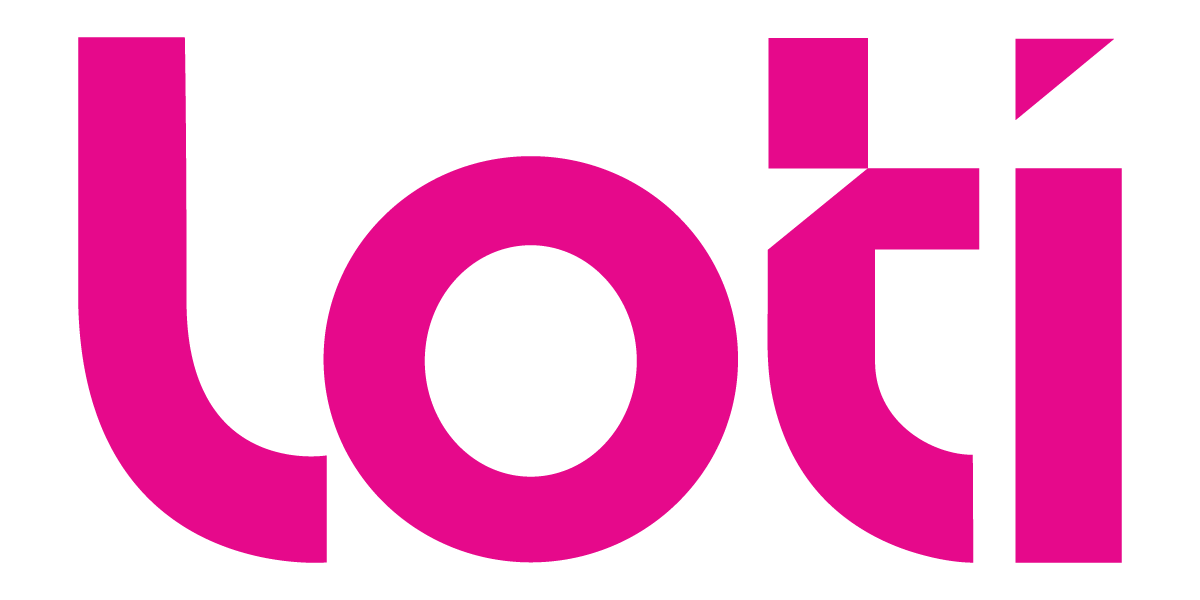 ‹#›
Partnership Working
Any organisation or person prescribed in regulations under section 10 of the PCSC Act
Probation Services
Fire & Rescue
Local Authorities
Serious Violence Duty
Police
Education Authorities
Prison Authorities
Youth Offending Teams
Integrated Health Boards
Local Health Boards
Youth Custody Authorities
Outer oval - Relevant Authorities who are able to co-operate with the specified authorities as necessary
Inner oval - Specified Authorities - defined in section 11 of, and Schedule 1 to, the PCSC Act
Approach
Local areas are encouraged to adopt the World Health Organisation (WHO)’s definition of a public health approach.
Guidance is available:
The WHO framework with four steps for implementing a public health approach to understanding and preventing serious violence.
The Preventing serious violence: a multi-agency approach resource outlines principles for preventing serious violence, known as the ‘5Cs’, which are:
collaboration
co-production
cooperation in data and intelligence sharing
counter-narrative
community consensus

Local areas are able to choose the definition for ‘serious violence’. 
Suggestions within the London Violence Reduction Unit (VRU) Minimum Standards.
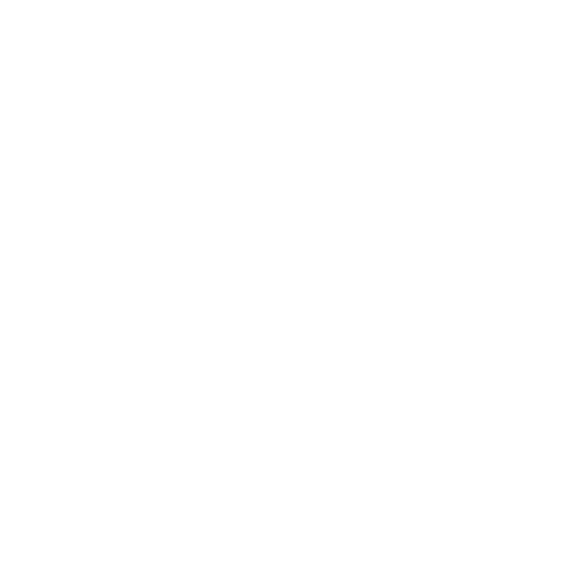 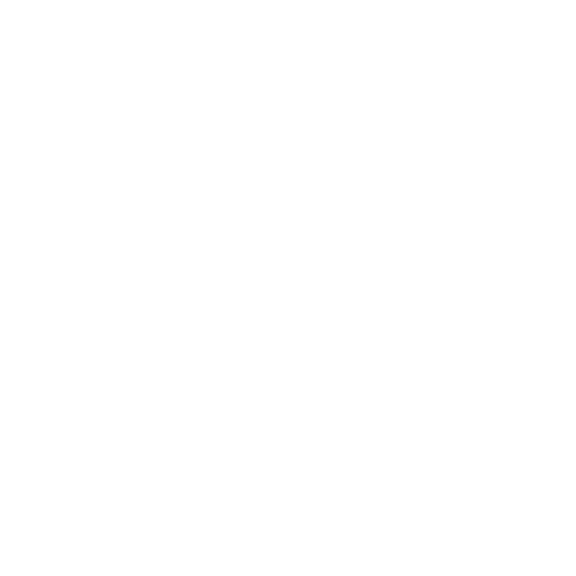 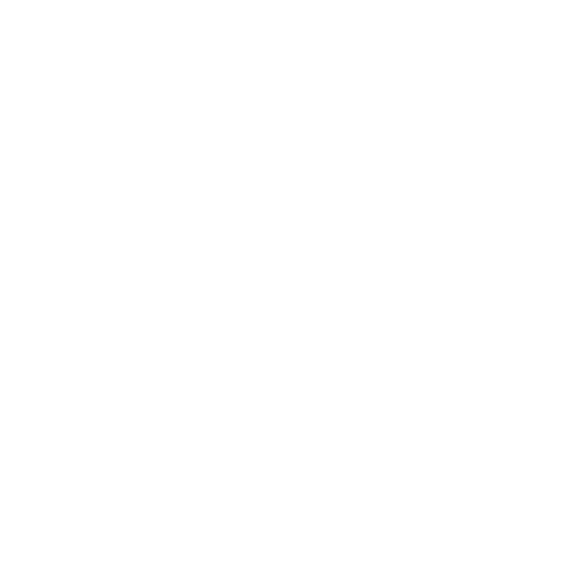 Defining your local area
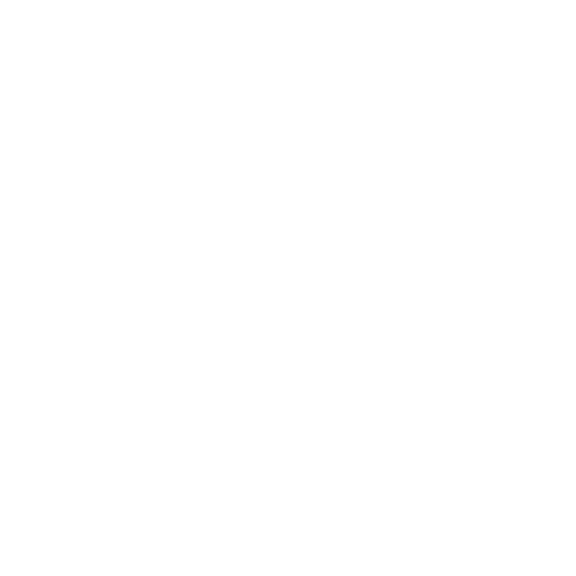 There is no set definition within the PCSC Act for an ‘area’ for an SVD Strategic Needs Assessment (SNA) - the local authority borough boundary is suggested as a starting point and is what will be used in London.
Police Borough Command Units (BCUs) and health Integrated Care Board (ICB) boundaries are different and cross local authority borough boundaries.
Area can be flexible to effectively approach need eg where a particular issue sits across a borough boundary.


Local areas should establish a partnership board to oversee the work to complete the SVD SNA and implement its recommendations.

The partnership board agrees the governance arrangements for the SVD SNA and the corresponding strategy and delivery plan, making sure it is linked in with existing statutory boards.
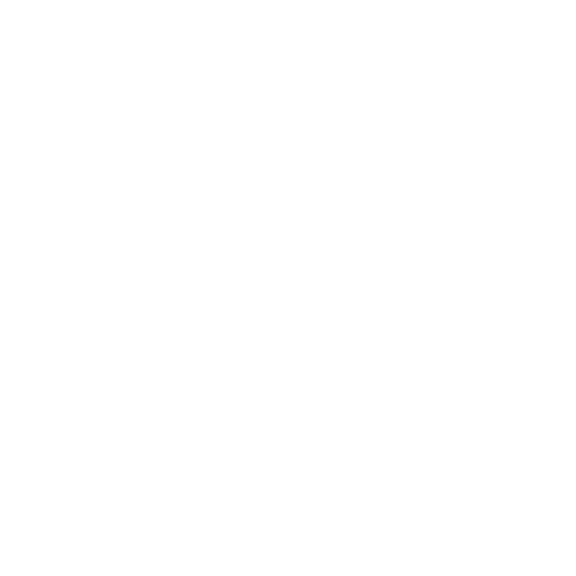 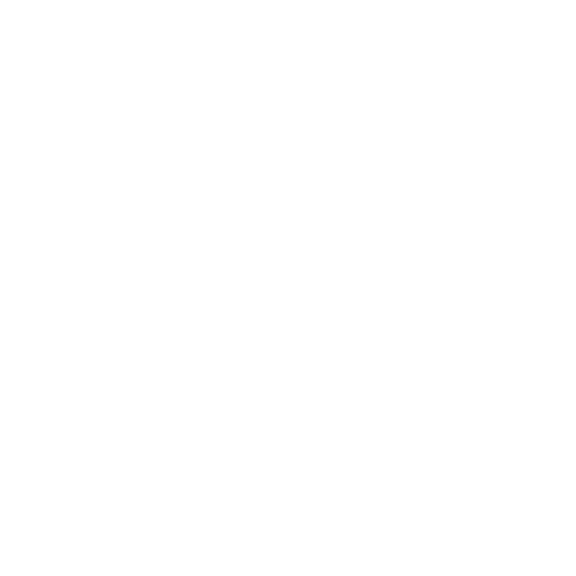 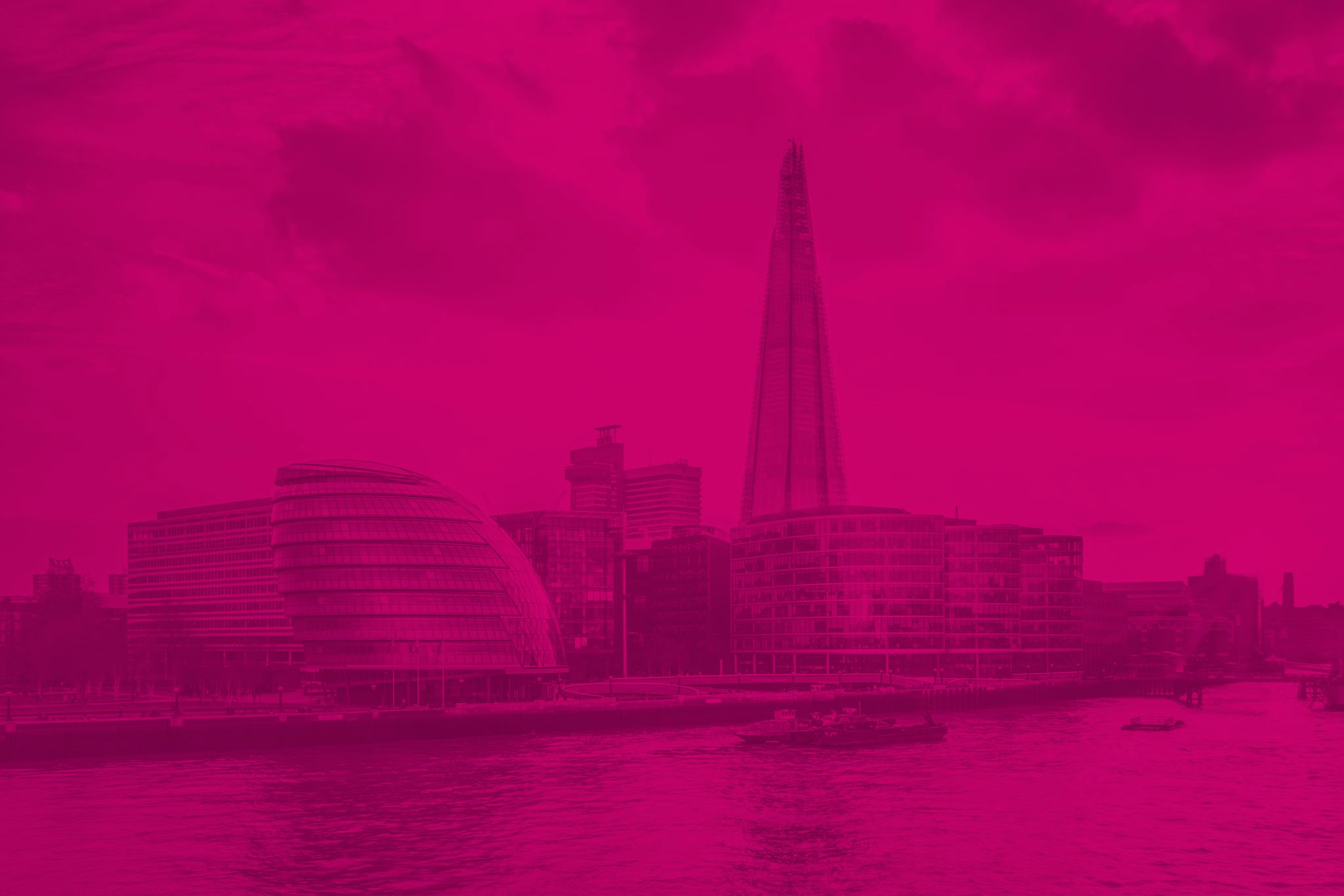 Community Safety Partnerships
Community Safety Partnerships (CSPs) are statutory bodies under the Crime and Disorder Act 1998.

Whilst CSPs are responsible for a huge range of activity, the statutory obligations upon them are currently:
set up a strategic group to direct the work of the partnership (Community Safety Partnership Board)
regularly engage and consult with the community about their priorities and progress achieving them
set up protocols and systems for sharing information
analyse a wide range of data, including crime levels and patterns, in order to identify priorities in an annual strategic assessment
set out a partnership plan and monitor progress
commission Domestic Violence Homicide reviews.


In London, it’s most likely that your CSP will be the lead group for meeting the Duty and producing the SNA. 

SVD Partnership Board is responsible for Data Sharing Agreements (DSAs) and processes.
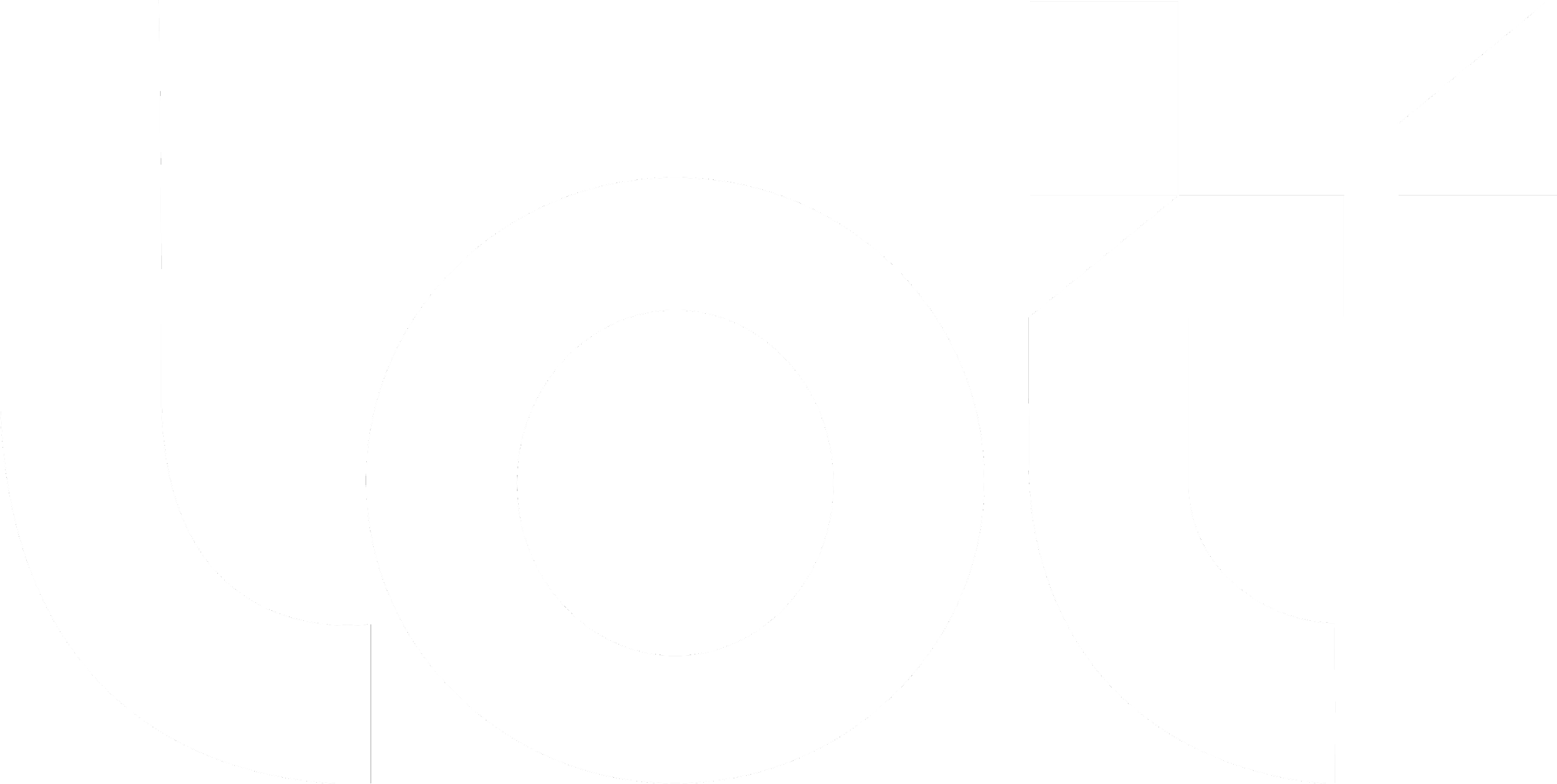 Crime & Disorder Act vs Serious Violence
Crime & Disorder Act
A Partnership Board
A Strategic Needs Assessment
A Partnership Plan* (in effect a crime reduction strategy)
An Information Sharing Protocol*
Designated information sharing facilitator (DISO)*

Not needed in London
A Community Safety Agreement* (describes how joint working will address issues)
Serious Violence Duty
A Partnership Board
A Strategic Needs Assessment
A Violence Reduction Strategy
Data Sharing Agreements
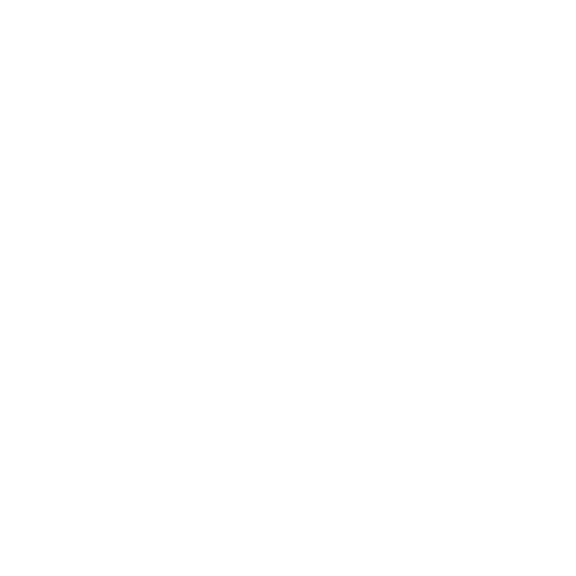 Responsibilities are very similar
*The Crime and Disorder (Formulation and Implementation of Strategy) Regulations 2007
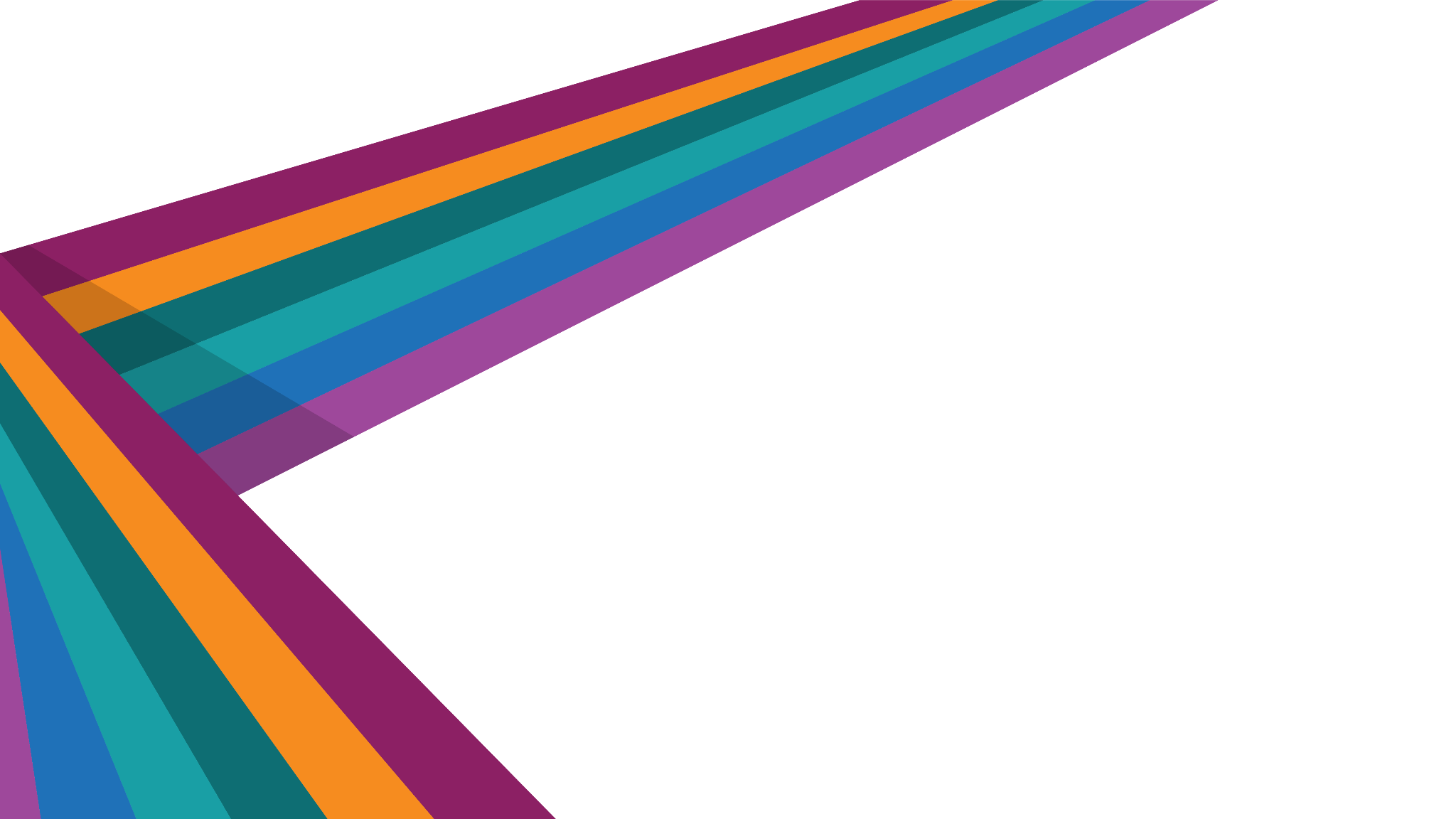 Strategic Needs Assessments
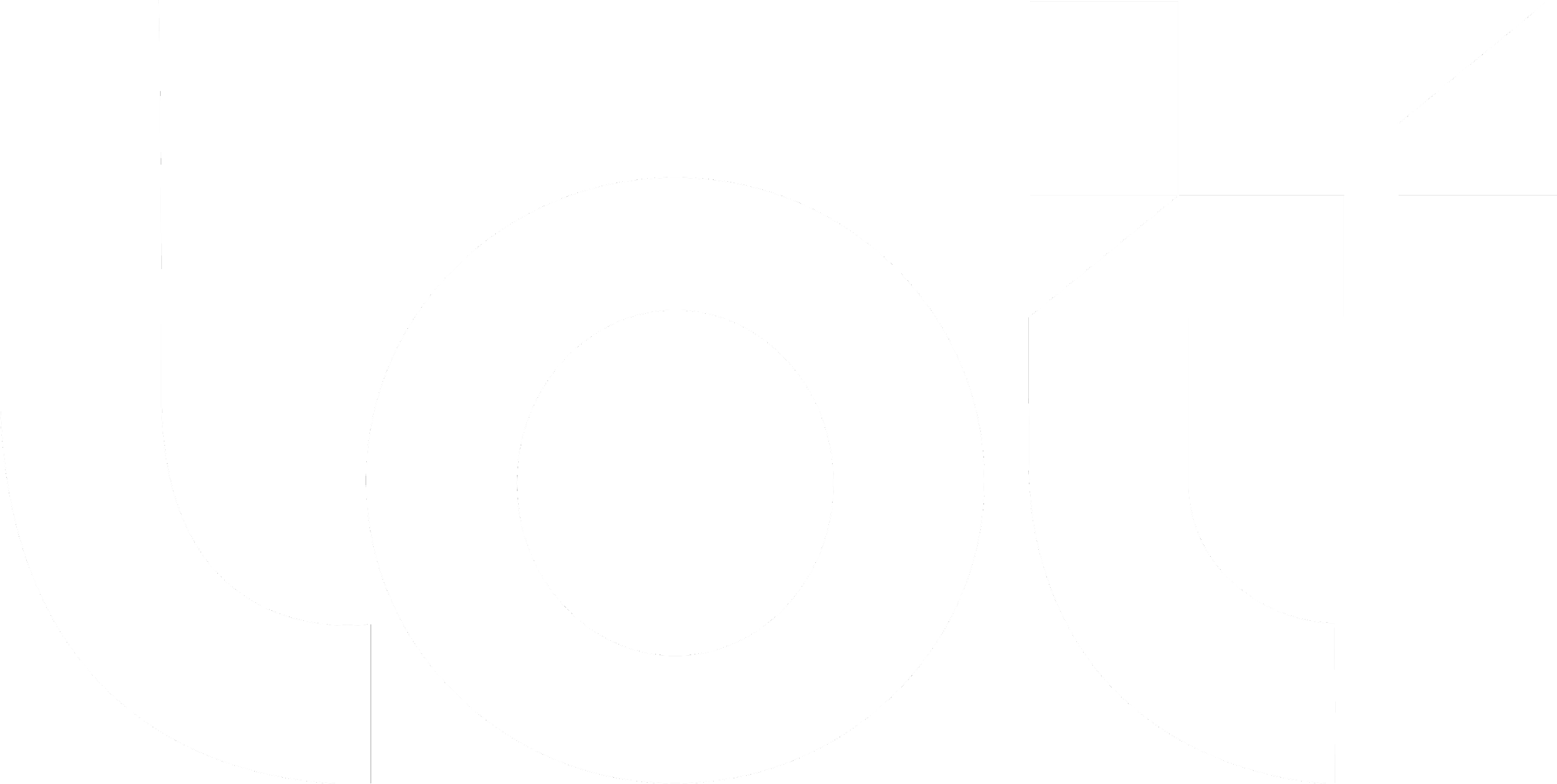 Community Safety Strategic Needs Assessment
The Crime and Disorder (Formulation and Implementation of Strategy) Regulations 2007 sit with the Crime & Disorder Act 1998.
Sections 5-7 describe the need for a Strategic Needs Assessment.


With an annual review, a Community Safety SNA shall include:

an analysis of the levels and patterns of crime and disorder and substance misuse in the area;
an analysis of the changes in those levels and patterns since the previous strategic assessment;
an analysis of why those changes have occurred;
the matters which the responsible authorities should prioritise when each are exercising their functions to reduce crime and disorder and to combat substance misuse in the area;
the matters which the persons living and working in the area consider the responsible authorities should prioritise when each are exercising their functions to reduce crime and disorder and to combat substance misuse in the area;
an assessment of the extent to which the partnership plan for the previous year has been implemented; and
details of those matters that the strategy group considers should be brought to the attention of the county strategy group to assist it in exercising its functions under these Regulations.
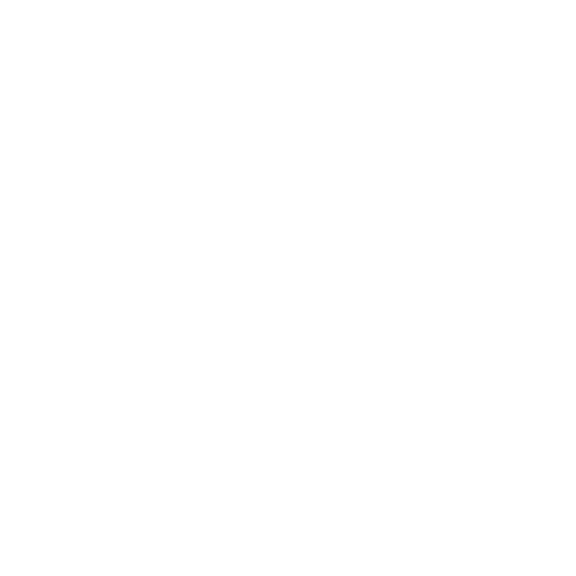 Serious Violence Strategic Needs Assessment
A Serious Violence SNA:
is a focus on violence-related needs within a local area. 
requires a partnership assessment of current and future health, care and wellbeing needs of a defined population, to inform priorities, decision making, and resource allocation.
Specified Authorities must:
undertake an evidence-based analysis of the causes of serious violence in their area
develop a strategic needs assessment based on the analysis
develop and implement a strategy with solutions to prevent and reduce serious violence in their area, which will need to be reviewed every year
This enables partners to:
identify people and groups who are most vulnerable to being or becoming victims or perpetrators of violence.
increase understanding of the types, distribution and extent of violence in the local area.
collectively form a strategy containing specific recommendations for action.

The SVD statutory guidance uses these principles as a framework for advice on how to develop an SNA and the corresponding strategy and delivery plan. The VRU also has an SNA template available. https://www.gov.uk/government/publications/serious-violence-duty-strategic-needs-assessments/serious-violence-duty-strategic-needs-assessment-guidance
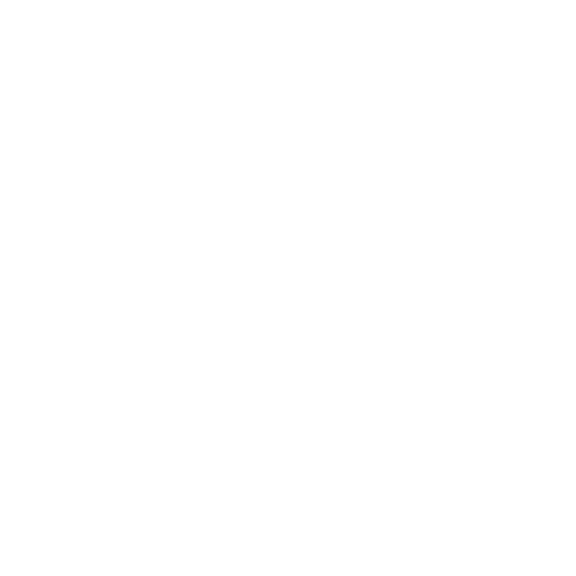 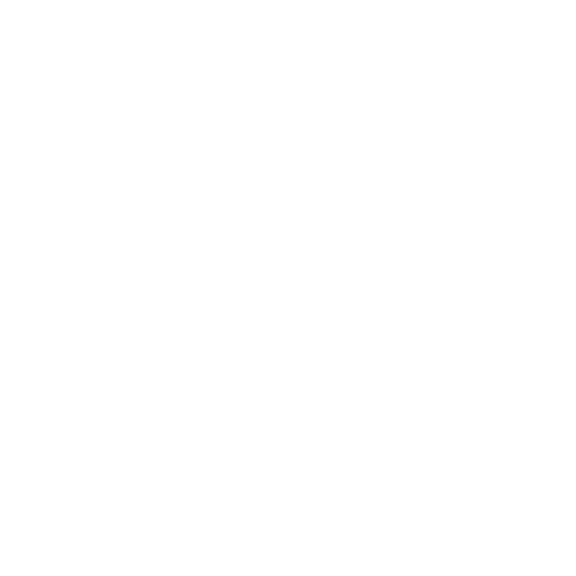 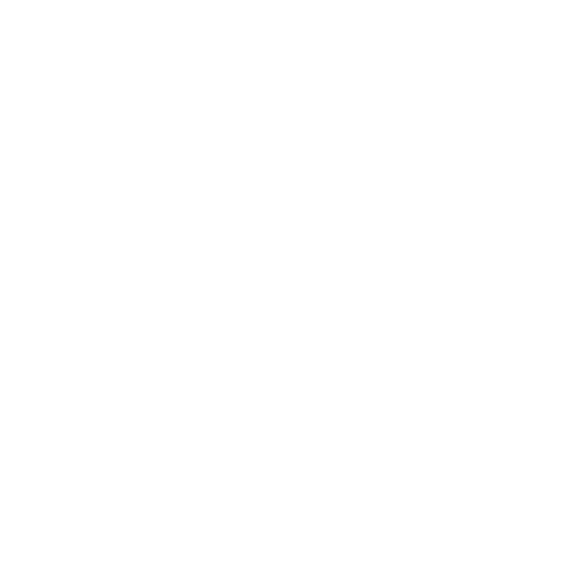 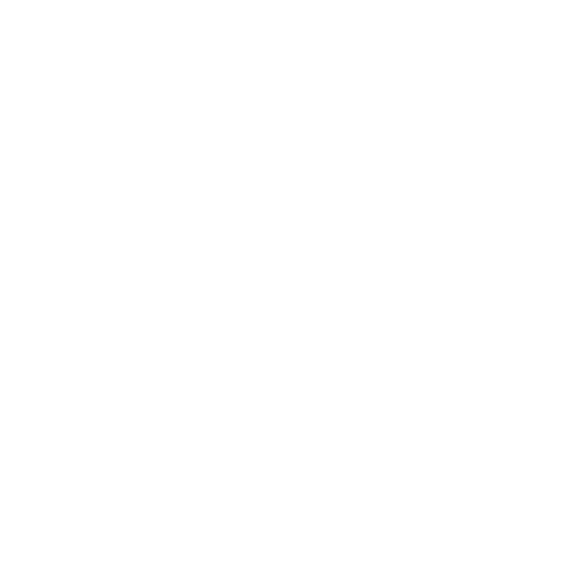 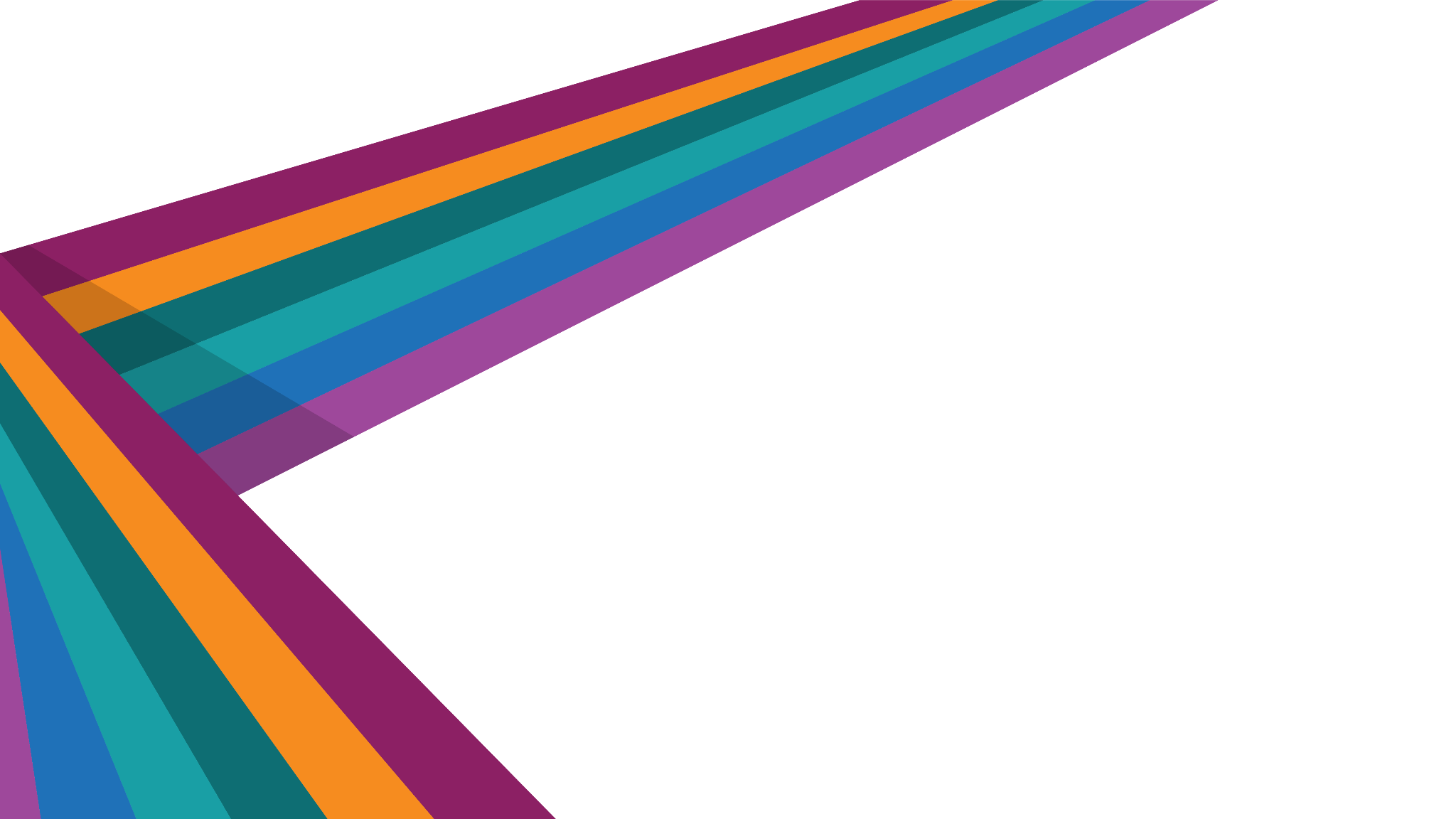 Partners
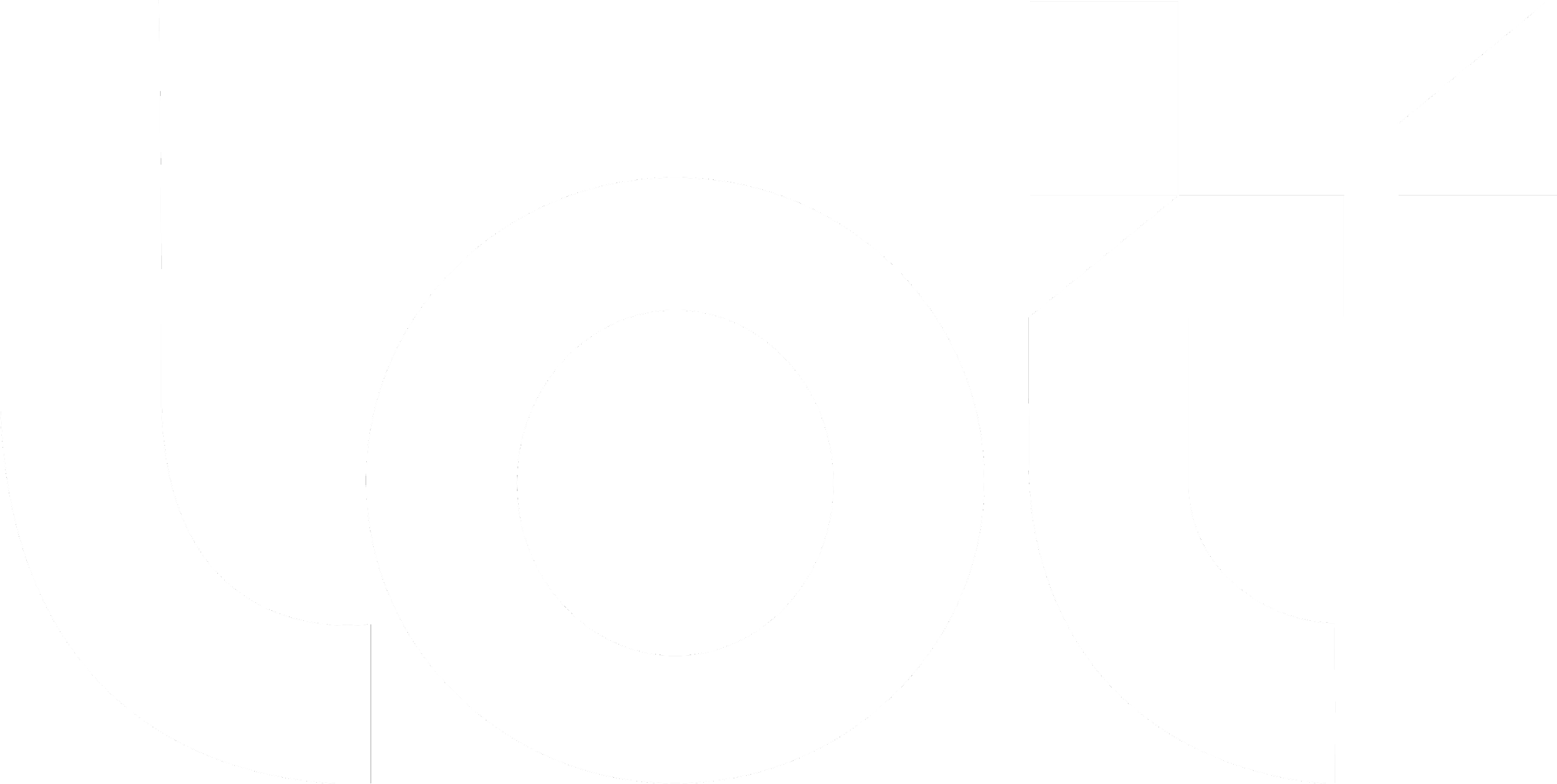 Strategic Needs Assessment Partners/Consultees
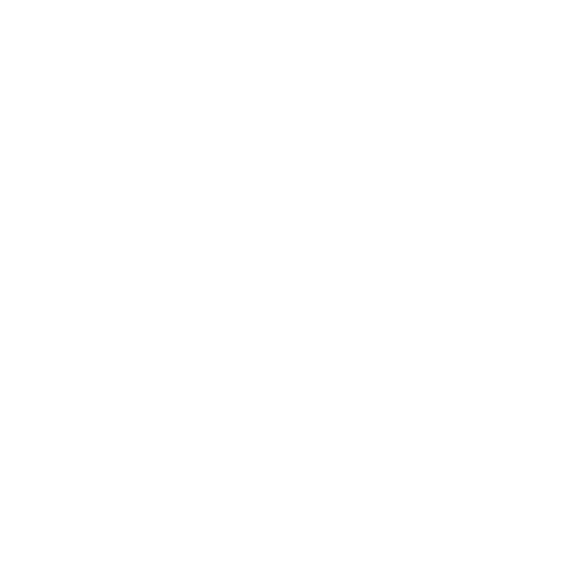 Both the Community Safety Partnership SNA and the SVD SNA require engagement with a wide range of partners and stakeholders in local health, care, education, employment and justice systems, including the voluntary sector and the local community. These include:
police and crime commissioners
senior police officers and police services
local authorities: chief executives, director of public health, director of children’s services, strategic lead for education, strategic lead for housing, health and wellbeing boards
existing partnerships and collaborative bodies including community safety partnerships and youth offending teams
local safeguarding children boards
local academy head teachers and education networks
other, non-mandated local multiagency partnerships, such as community multiagency risk assessment conference
clinical commissioning groups
NHS England health and justice commissioners
Public Health England (PHE) centres
voluntary sector services, including service user and family representatives
children and young people’s secure estate
youth offending institute governors
secure training centre directors
secure children’s home managers
youth services

This list includes authorities and organisations that are not subject to the serious violence duty but whose knowledge and intelligence will be an integral part of forming a picture of how violence affects a local area.
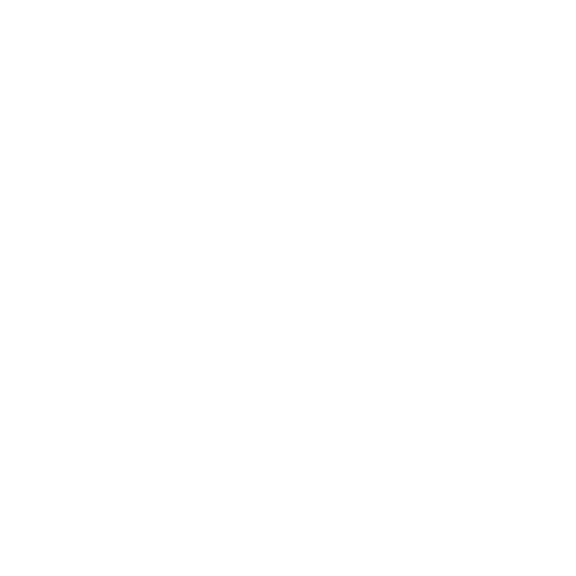 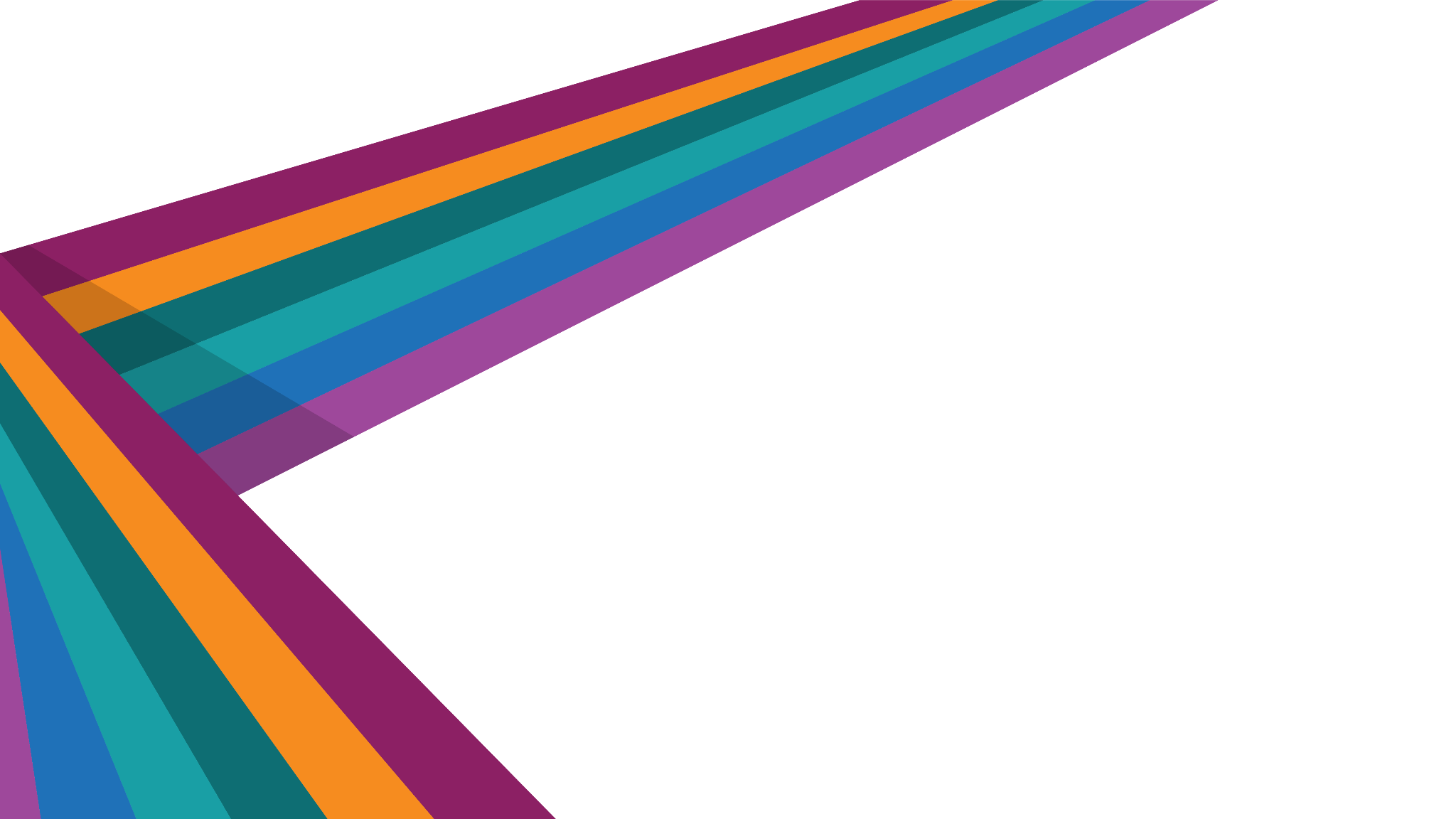 Consultation
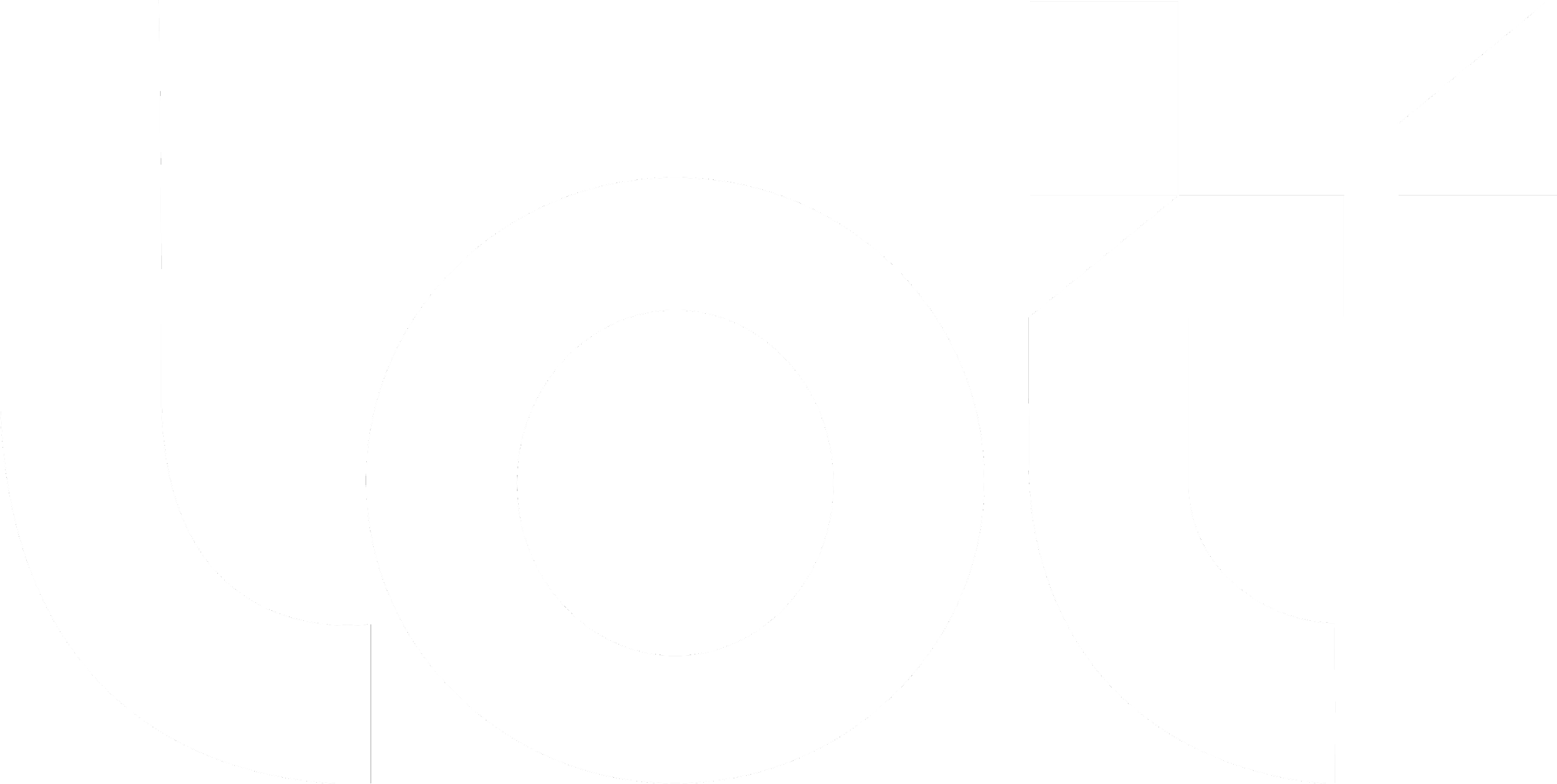 Consultation
SVD Requirements
Communities must be involved throughout the entire SNA process and in developing the response strategy. This will ensure the right data is analysed and the recommendations are based on a community consensus approach. 
Where possible, existing community organisations should be involved in this process. This is particularly true for capturing insights from children and young adults.
Community Safety requirements - s12 The Crime and Disorder (Formulation and Implementation of Strategy) Regulations 2007

Must hold one or more public meetings a year.
Engage with persons who appear to the strategy group to represent the interests of as many different groups or persons within the area.
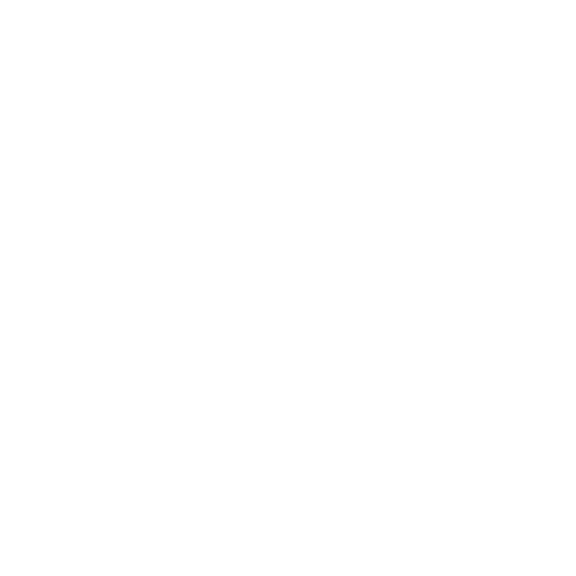 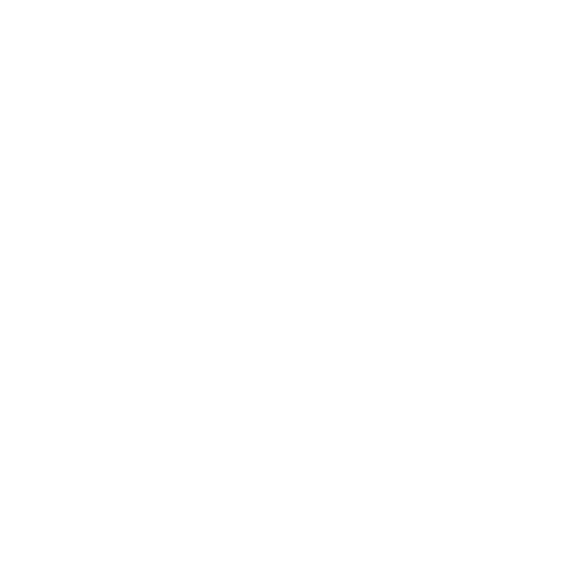 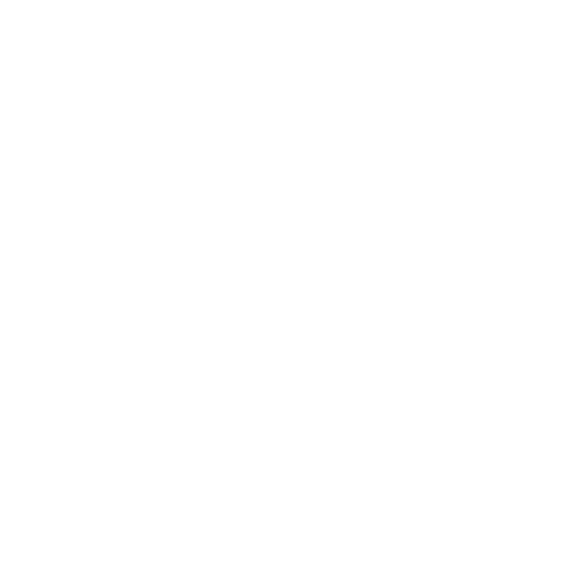 Clear privacy information must be provided to consultees on what will happen to their data. It is expected that outputs will be aggregated so as to not identify an individual.
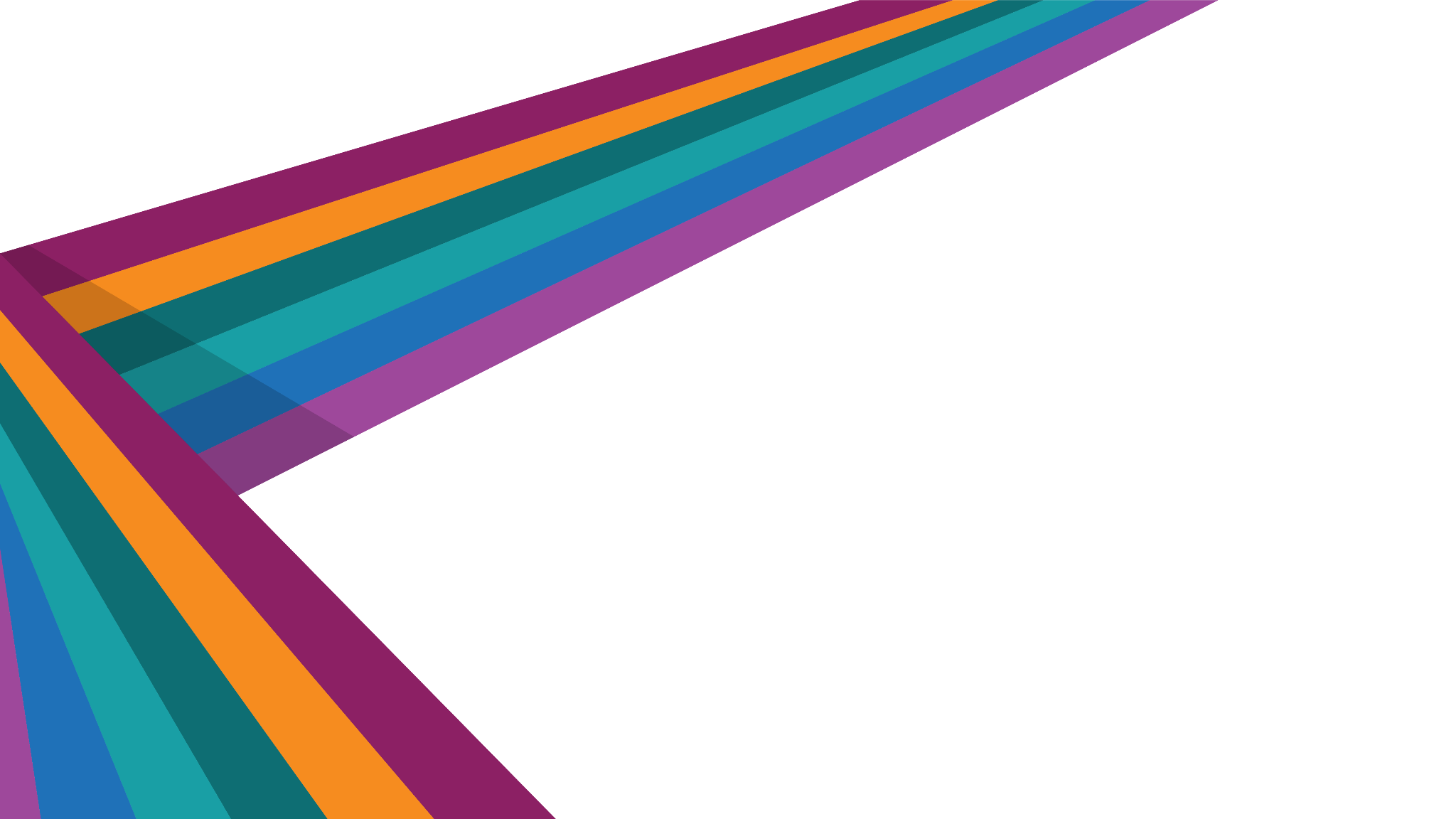 Strategy
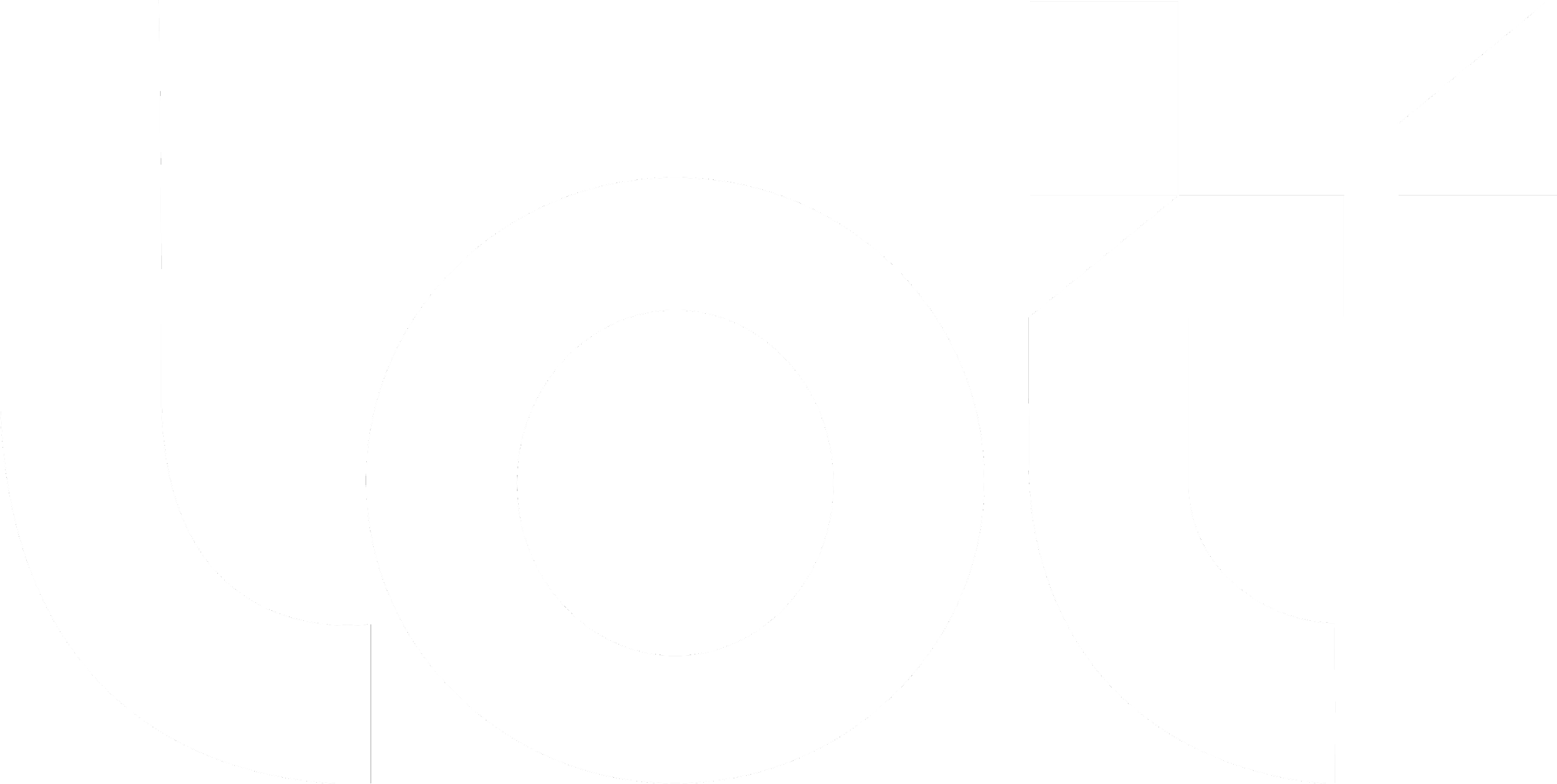 Serious Violence Reduction Strategy
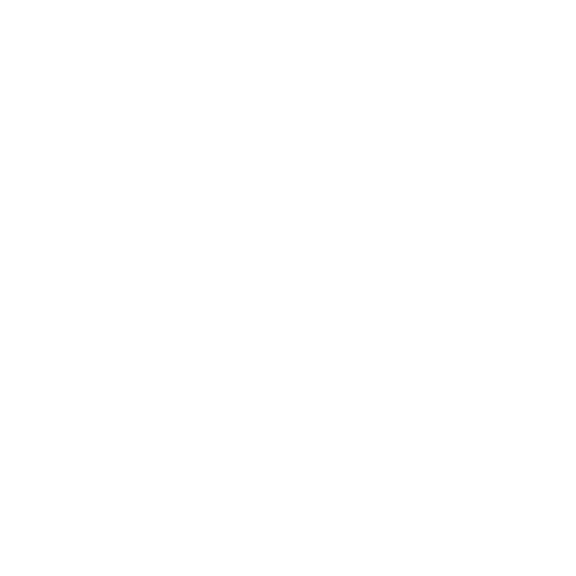 The strategy should set out how the proposed actions will enhance and complement existing local arrangements responding to serious violence. 
Part of this work may include consideration of joint funding or investment to support local early interventions and responses. 
Partnerships will also need to consult with any and all educational authorities, prisons and youth custody authorities situated in the local area, that they consider necessary, as part of this process.

It should comprise a range of new and existing actions that the partnership will take forward to prevent and reduce the serious violence issues and drivers that have been identified.

Consultation responses from adults and children

The PCSC Act requires that the strategy is published, kept under review at least annually.

SVD Statutory guidance para 154 lists recommended contents
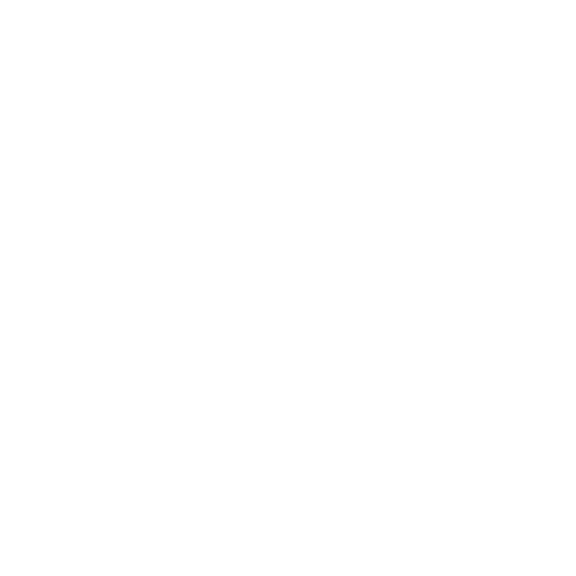 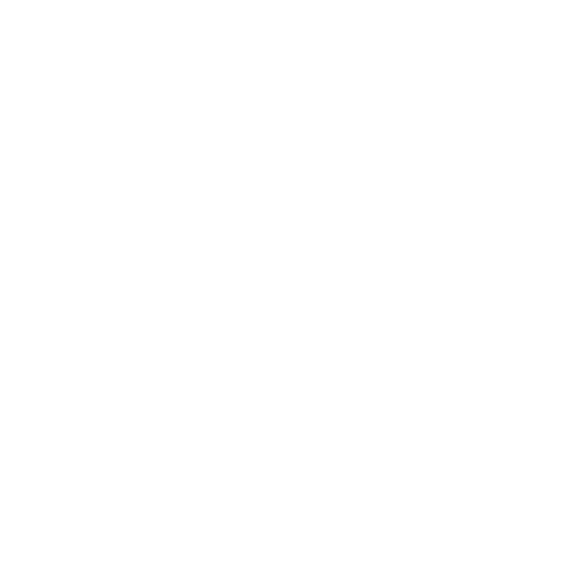 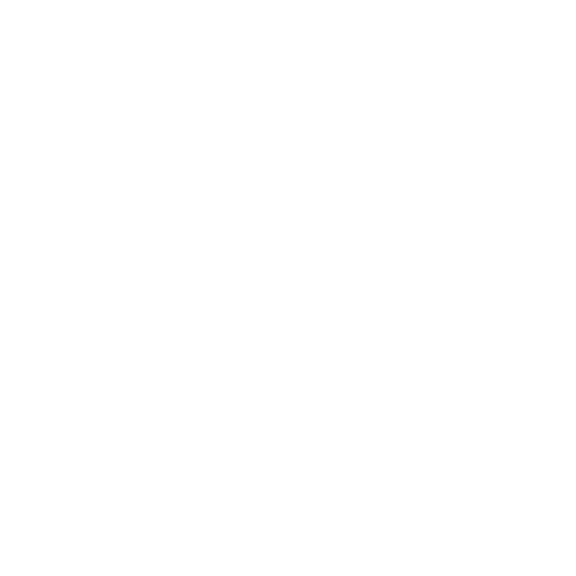 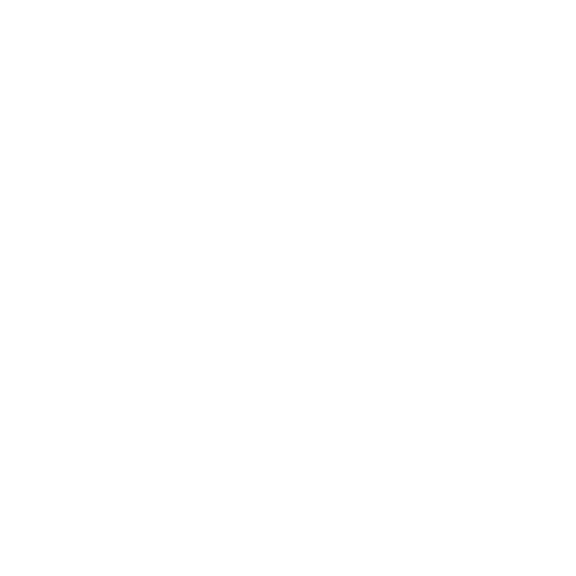 SVD Strategy Ambitions
The breadth of activities designed to reduce serious violence is broad. Partnerships should: 

when mapping existing services and community assets, include activities and interventions that support positive aspirations and promote positive role models.
through the strategy developed from the SNA, commit to creating environments that nurture the protective factors that we know can help prevent violence, for example by preventing school exclusion and creating job opportunities.
within the reduction strategy, create opportunities for personal development and alternatives to criminal activities for young people in their communities, such as activities outside of school.
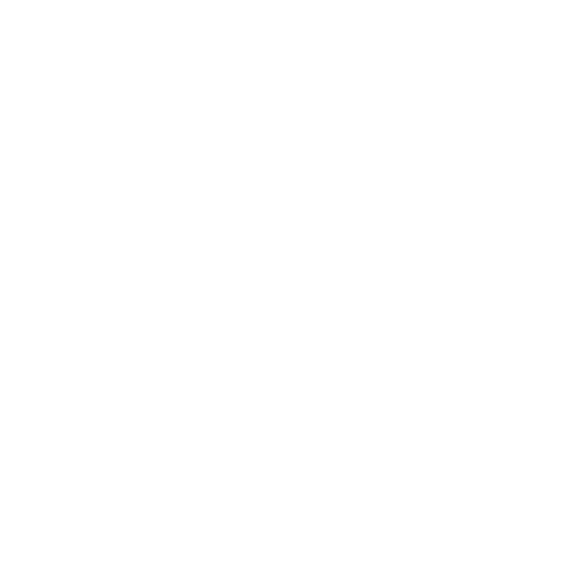 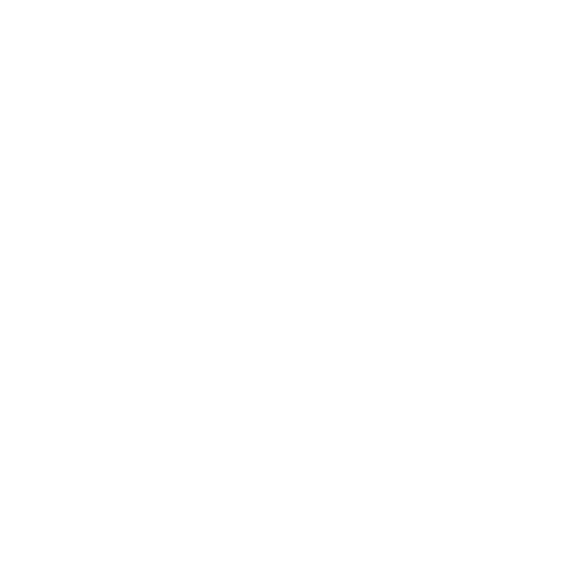 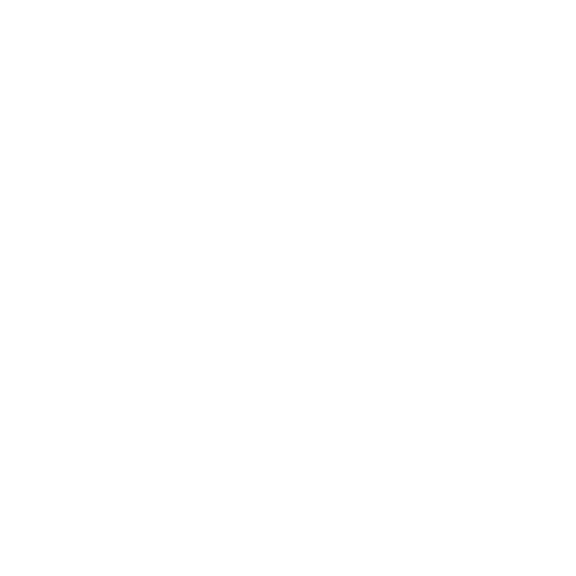 Community Safety Strategy
a strategy for the reduction of crime and disorder in the area (including anti-social and other behaviour adversely affecting the local environment)
a strategy for combating the misuse of drugs, alcohol and other substances in the area 
(c) a strategy for the reduction of re-offending in the area.
(d) a strategy for—
(i) preventing people from becoming involved in serious violence  in the area
(ii) reducing instances of serious violence in the area.
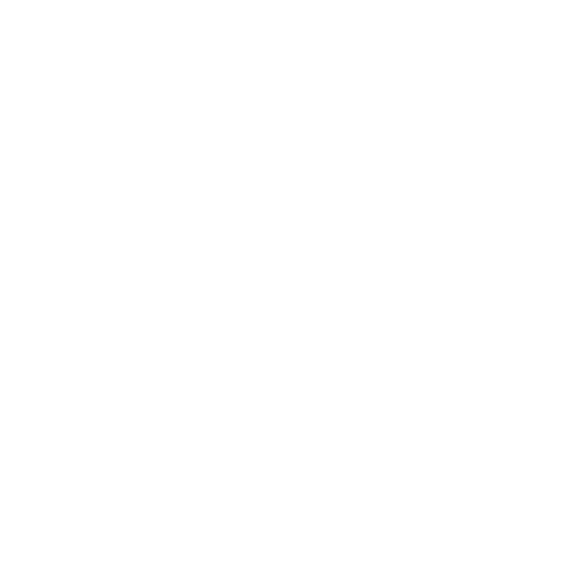 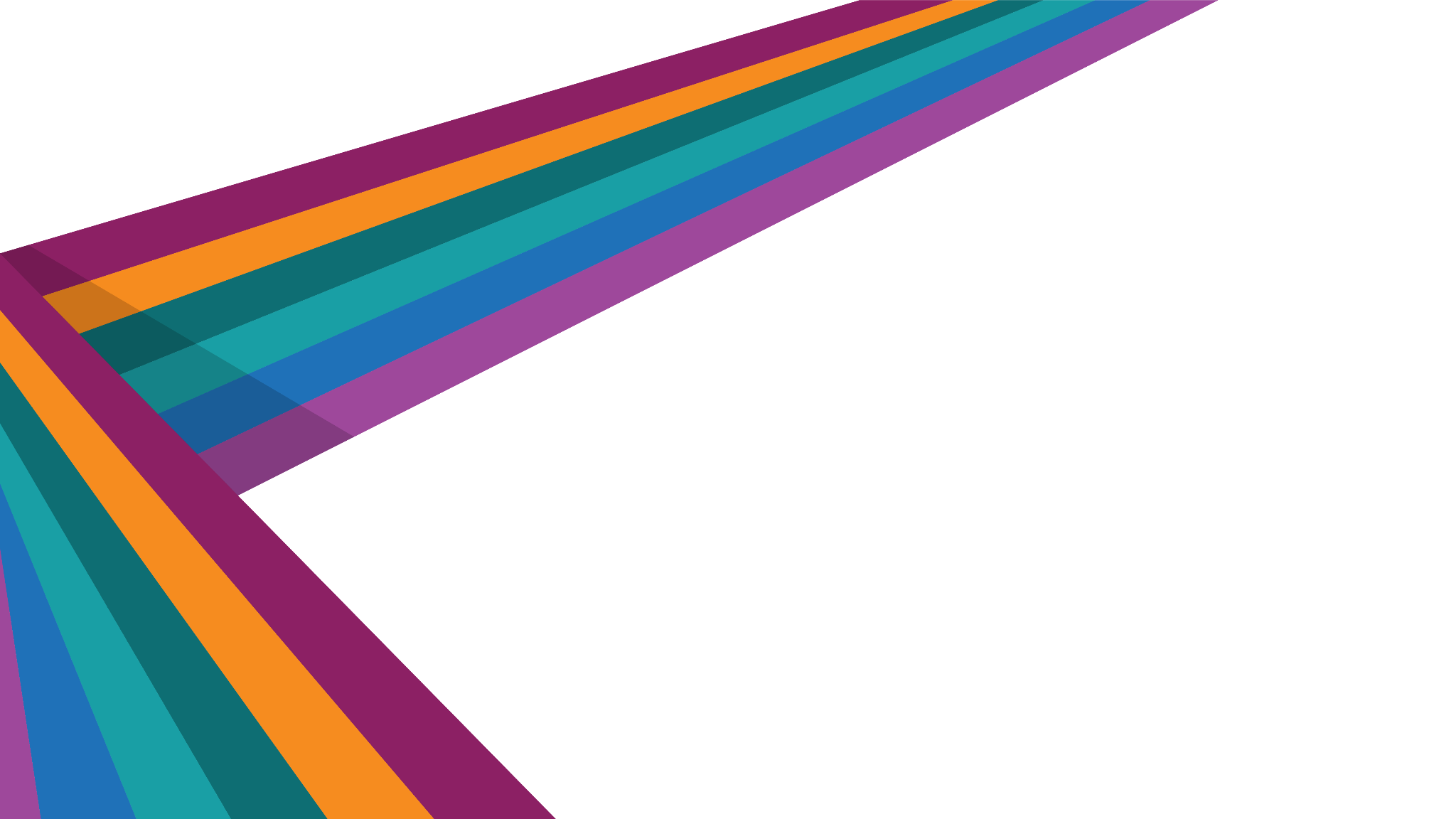 Your Approach
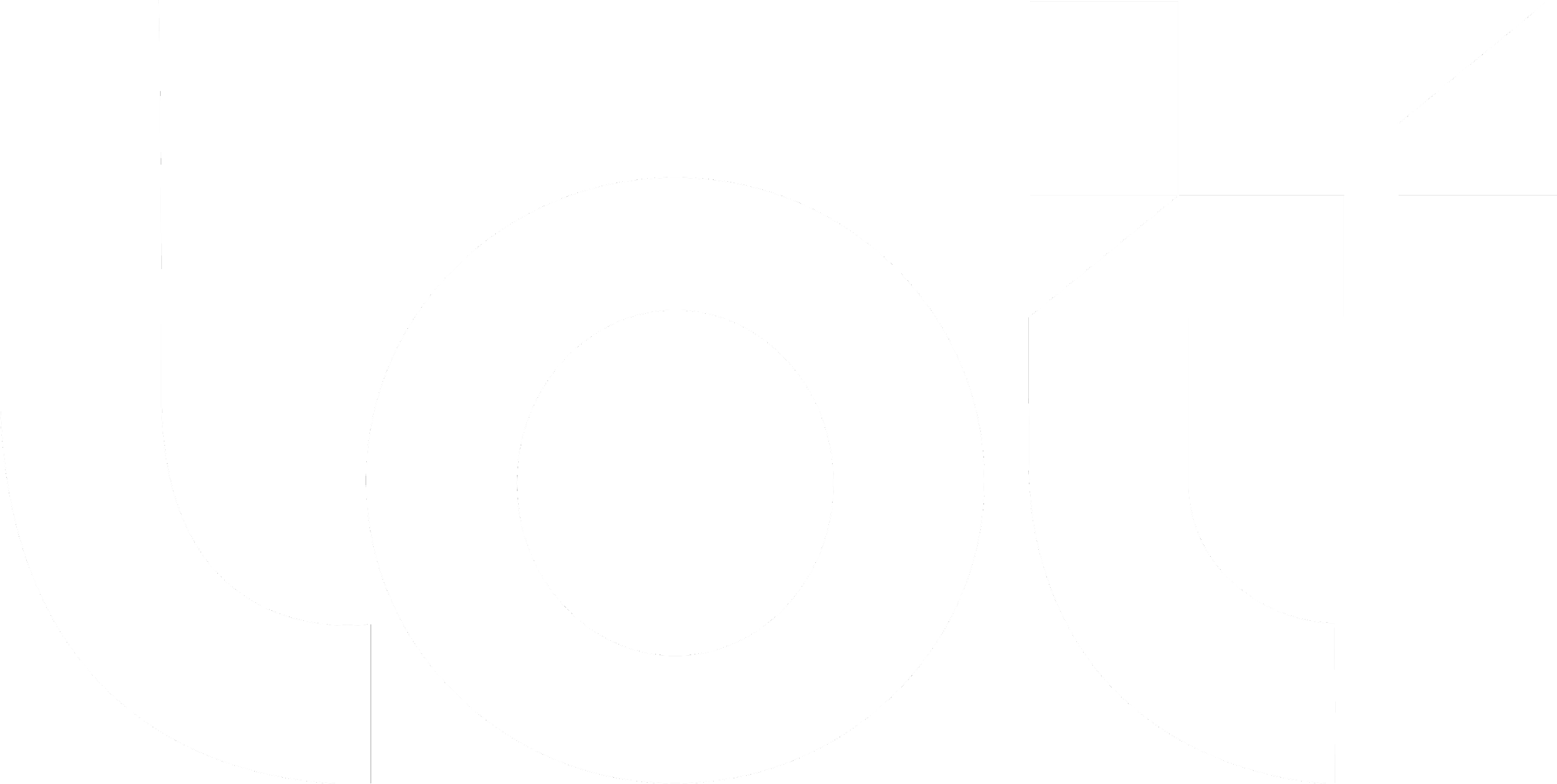 Options
Strategic Needs Assessment

Combined SVD with CSP SNA (as long as all criteria from both requirements addressed)
Independent SVD SNA

Partnership Board

SVD covered by CSP Partnership Board
SVD covered by the Child Safeguarding Partnership Board
Independent SVD Partnership Board

Consultation

Consider combining for the public, to avoid consultation fatigue

Strategy

SVD combined with CSP SNA (as long as all criteria from both requirements addressed)
Independent SVD Strategy
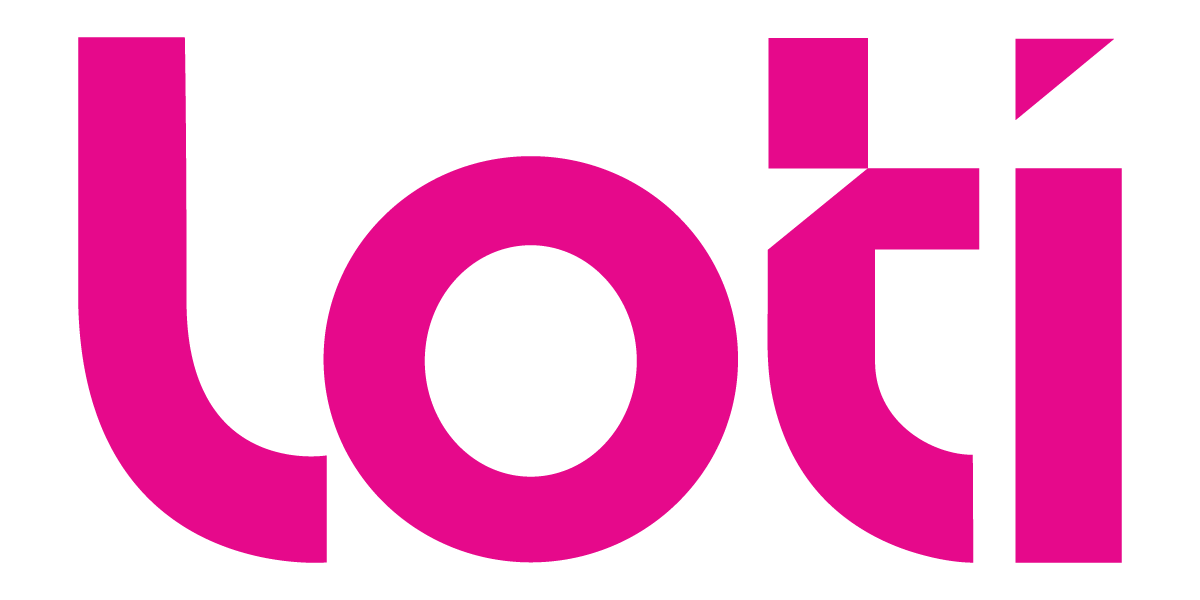 ‹#›
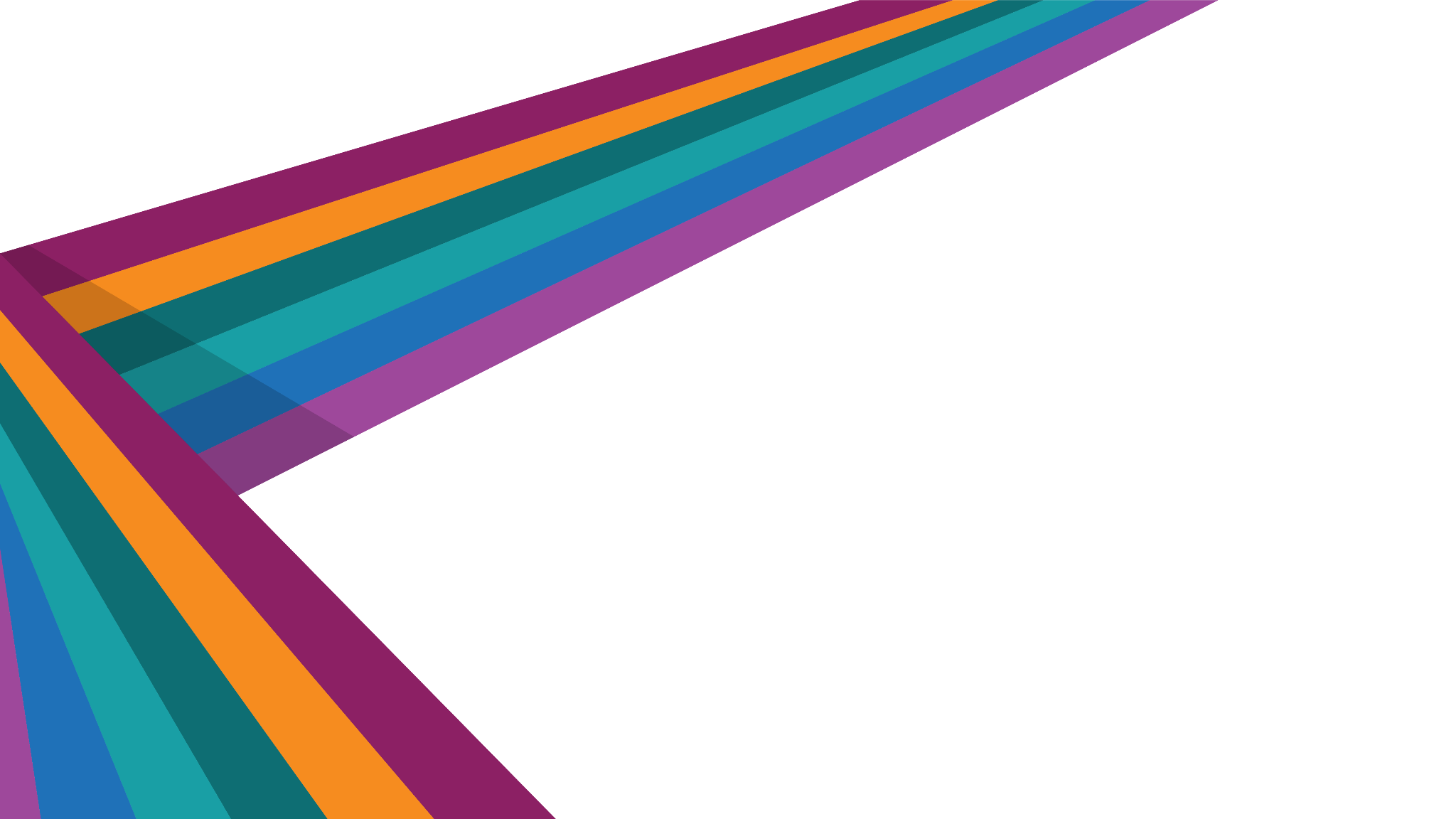 Data
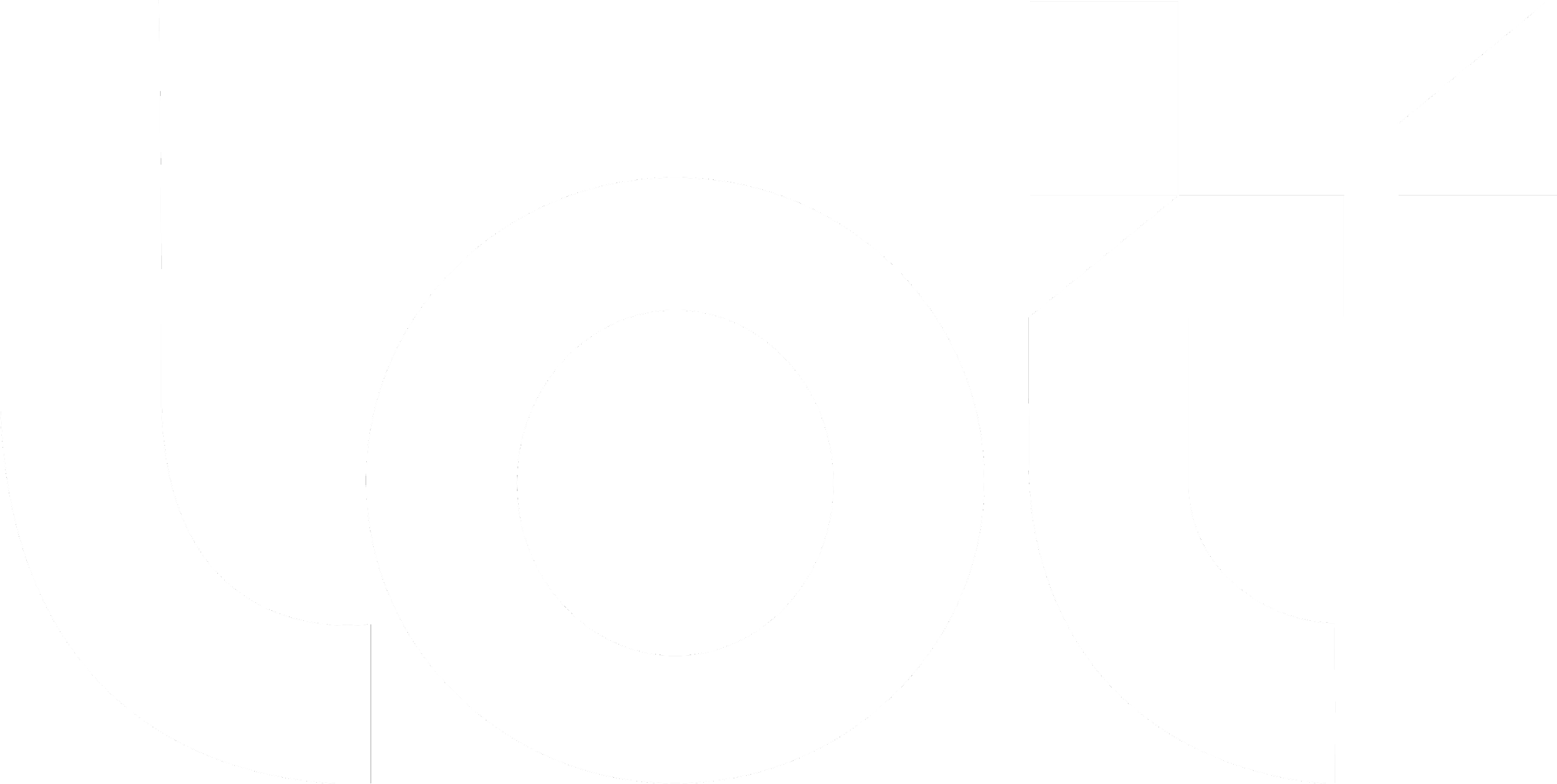 Data types
The data needs for SVD and Community Safety assessments and strategies are very similar and in many cases involve the same data sets.
Non-personal data
Personal data
Special category data 
Data processed for law enforcement purposes (Part 3)

The SNA should be formulated following an evidence-based analysis of information relating to:
the violent crime types.
the drivers of crime within the partnership area.
the cohorts most vulnerable.
Data
Data including, but not restricted to:
Local and national crime data, (including Crime Survey of England and Wales (eg, police recorded crime by crime type, crime outcomes and profiles of victims and offenders)
Anonymised hospital and primary care data on serious violence injuries
Education data (e.g. attendance, suspension and exclusion)
Anonymised prison data (e.g. types of offences)
Local data (e.g. census information)
Domestic Violence Disclosure Scheme data
MARAC data
Children’s social care data
Outcomes of homicide reviews including in areas such as domestic homicide, child and adult safeguarding, mental health and offensive weapons homicide reviews
Input of organisational information and experience and where appropriate knowledge and useful information from specialist voluntary sector organisations and young people (e.g. data on violence against women and girls). The National Statement of Expectations and VAWG Commissioning Toolkit54 set out data sources which could be considered when assessing the specific needs of victims of domestic abuse and sexual violence
NPCC VAWG Performance Framework will also outline data Police should collate
Data Quality & Usage
Partnerships must consider the quality of the data and any limitations it has when drawing conclusions and making recommendations based on the information. For example, they can ask themselves:
how, when and why the data was collected.
if it represents a sample or a population.
if it’s sufficient to answer the question.
if the effects of chance been accounted for and if it includes confidence intervals.
if it has been adjusted or standardised to account for confounding factors.
Consider how the data will be presented. Will you use graphs, maps or other interactive technology?
Consider comparing the data with other areas by using benchmarking or standardisation methods to analyse the information.

VRU Minimum standards - see SNA template
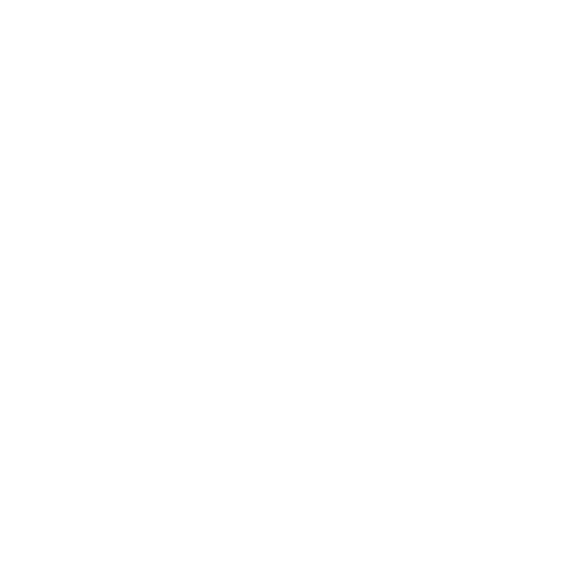 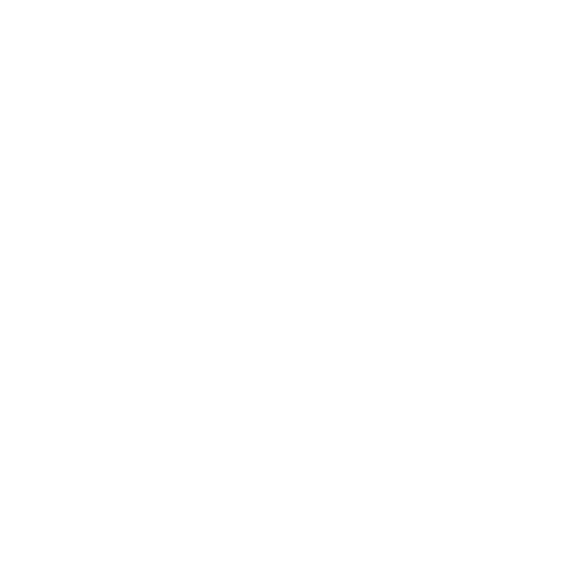 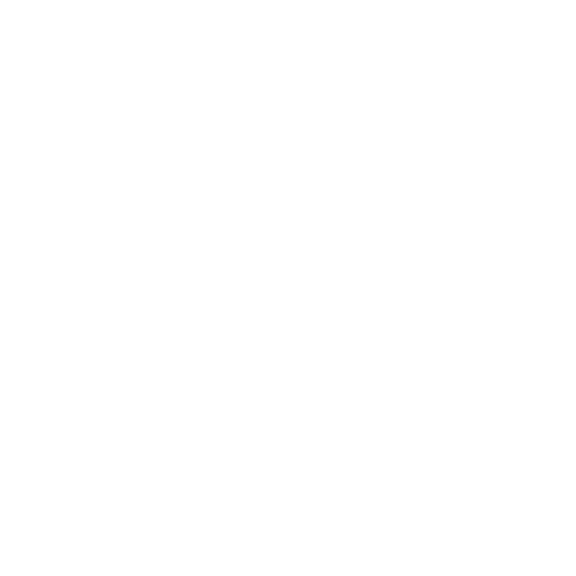 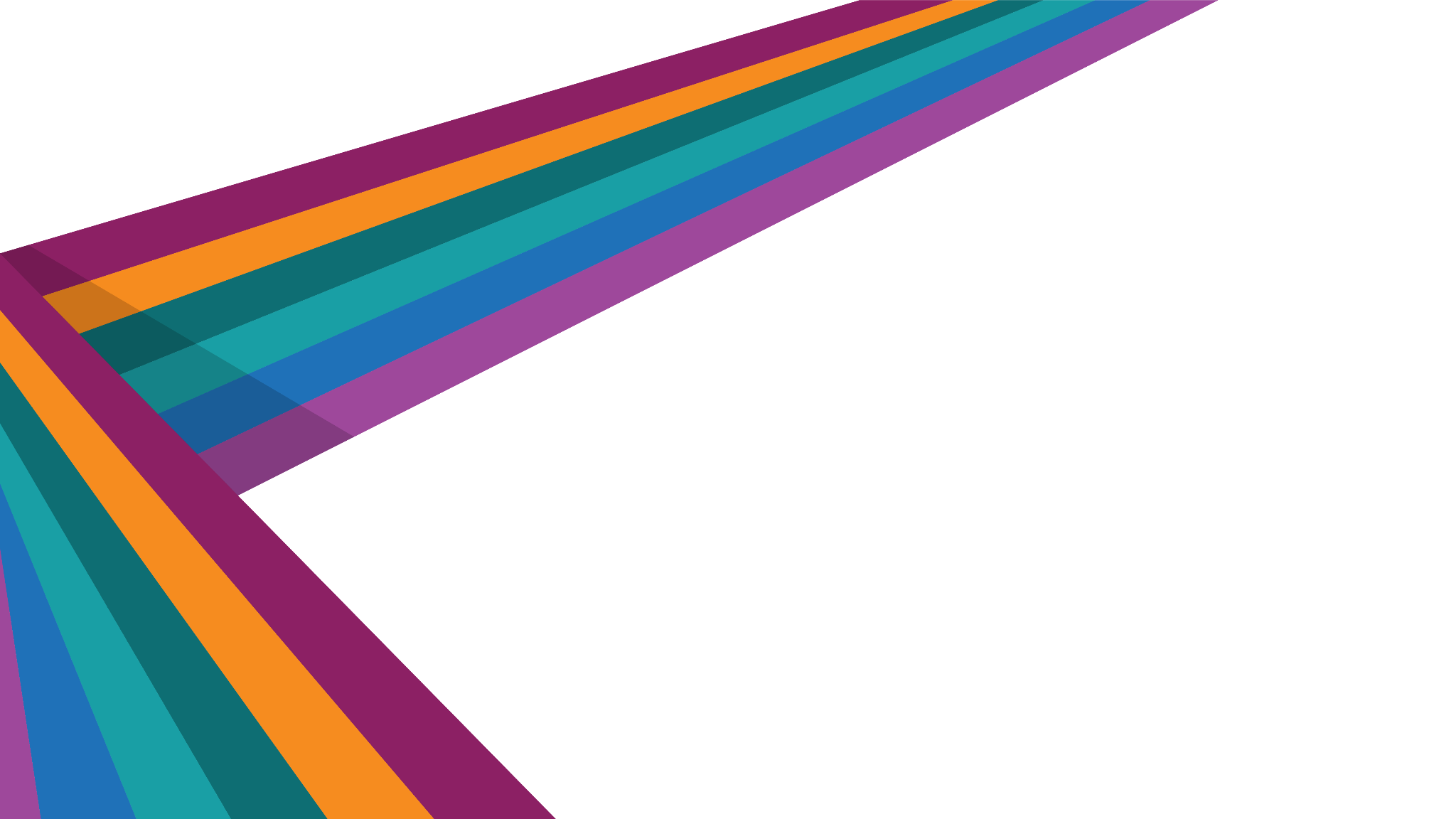 Data Sharing
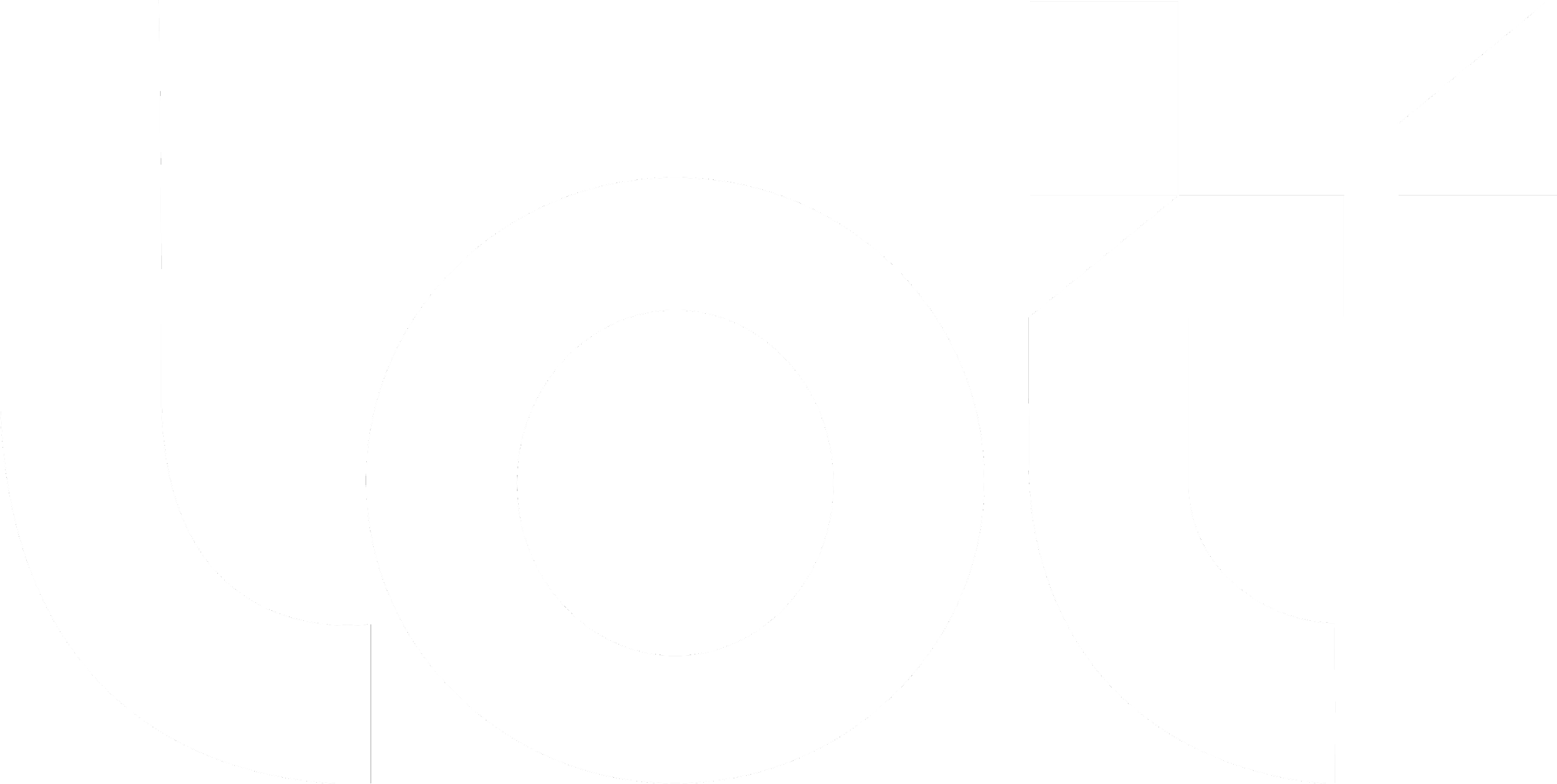 London DSA Landscape
Pan-London DSAs

Adult Safeguarding
ASB
CP-IS
DA MARAC
Enviro Crime Council to Council
Gangs Violence Matrix
IOM
Licensing
LIIA
LYPS
MAPPA
MAS 
People Affected By an Emergency
Prevent/ Channel
Residual Crime
Supporting Families
Youth Offending
MAPPA
DA MARAC
ASB
Serious Violence Duty
Youth Offending
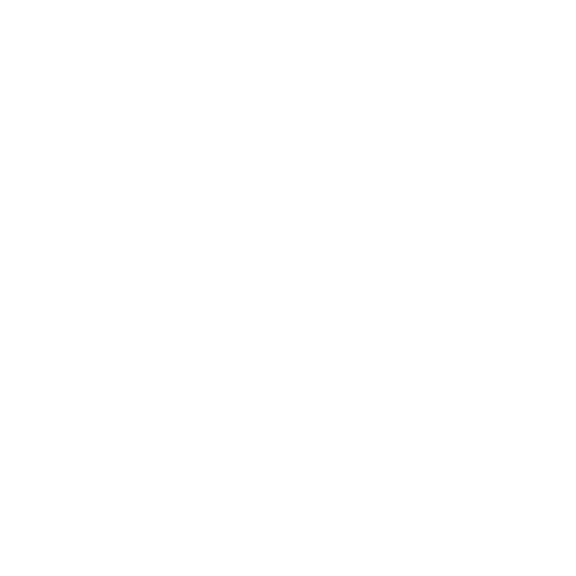 Supporting Families
Multi-Agency Safeguarding (MAS)
Above are the existing pan-London DSAs that are considered most relevant to the parties achieving their duties under the PCSC Act 2022.

You may have an additional DSA for your local partnerships eg CSP or Child Safeguarding
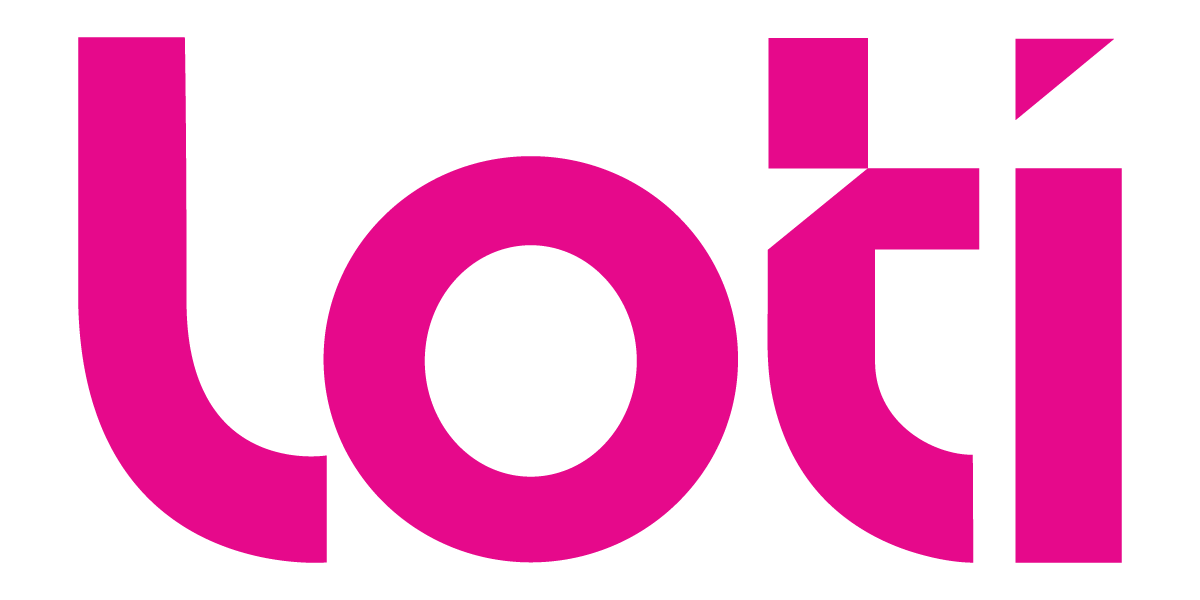 Required Documents
CSP - Partnership Plan* (in effect a crime reduction strategy)
CSP - Information Sharing Protocol*
SVD - Data Sharing Agreements
CSP - Designated information sharing facilitator (DISO)*
*The Crime and Disorder (Formulation and Implementation of Strategy) Regulations 2007 s4 requires:
4.	(1) The strategy group shall have in place arrangements for the sharing of information between responsible authorities and shall prepare a protocol setting out those arrangements.
(3) Each responsible authority shall comply with the protocol prepared under paragraph (1) and each shall nominate a person within that authority to facilitate the sharing of information under the protocol.
Arguably the pan-London DSAs could cover the requirement for a protocol and agreements.

Questions: 
Which boroughs have a Crime & Disorder Information Sharing Protocol?
Do you have a separate Community Safety Partnership DSA?
Do you have a assigned DISO?
Local Partners
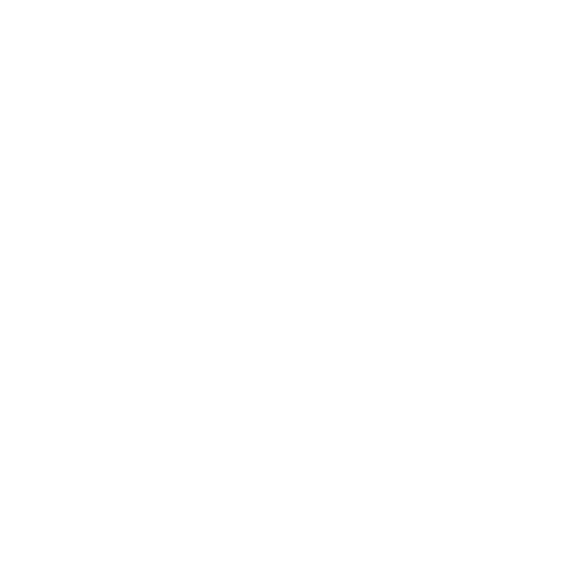 Local partners will include
Contracted health providers eg substance misuse treatment, or IDVA (Independent Domestic Abuse Advisor).
Local voluntary/community sector organisations.
ICBs and health organisations not directly contracted by the borough.

Requirements
You need to keep local records of the agreement of your partners to the pan-London DSAs.
You may directly include local partners in any borough-specific DSAs you have eg for the Community Safety Partnership.
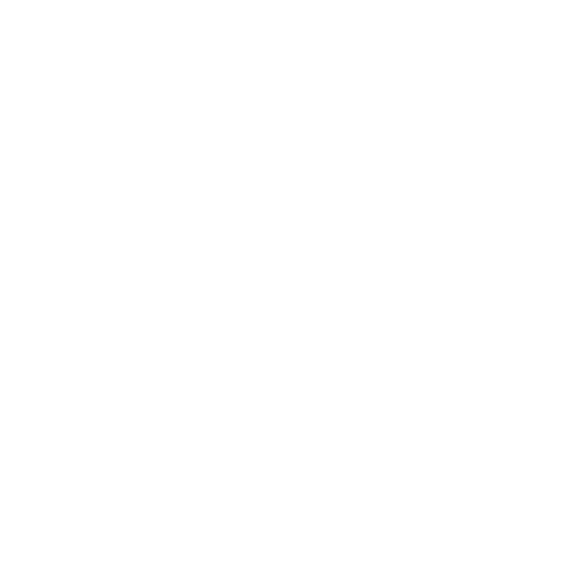 MOPAC requests
Section 203 of the statutory guidance:
PCCs (MOPAC in London) may monitor authorities in exercise of their Serious Violence Duty functions.
Specified authorities must co-operate with a local policing body when requested.
PCC should make proportionate requests and anticipate costs of complying.
This includes requests for information made under section 17 of the PCSC Act in order to fulfil their role of enabling and monitoring the effectiveness of local strategies.
Requests and responses must comply with DP law. A refusal to share data is a discussion about the necessity of the data under the PCSC Act.

Police and Crime Commissioners, the Mayor’s Office for Policing and Crime and the Common Council of the City of London, will also have a discretionary power to monitor the performance of the local partnership against its shared objectives.


Consideration to be given to how MOPAC can/should be included in agreements.
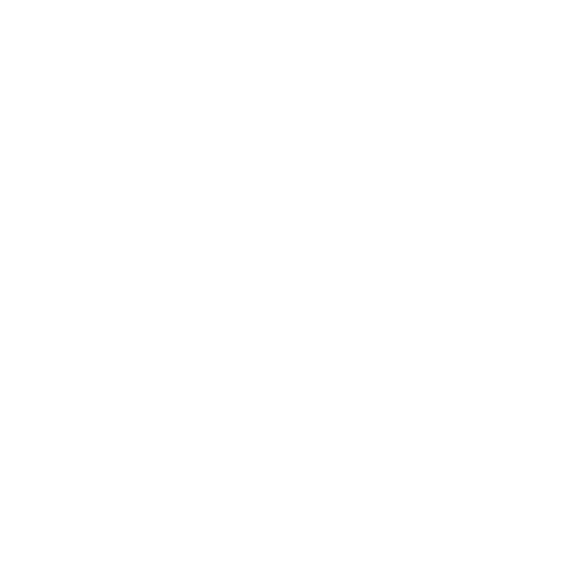 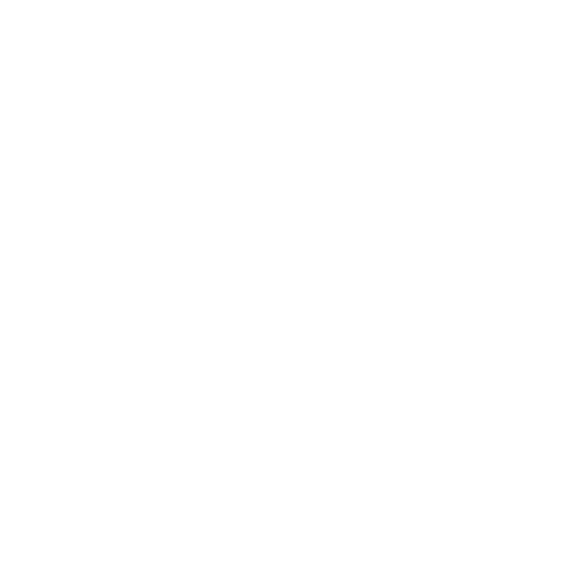 Disclosure Powers
Police, Crime, Sentencing and Courts Act 2022

16 Disclosure of information
(1)A person listed in subsection (2) may disclose information that it holds for the purposes of its functions to another person listed in that subsection for the purposes of the exercise by the other person of its functions under or in accordance with this Chapter.
(2)Those persons are—
(a)a specified authority;
(b)a local policing body;
(c)an educational authority;
(d)a prison authority;
(e)a youth custody authority.
4)But this section does not authorise—
(a)the disclosure of patient information,
(b)the disclosure of personal information by a specified authority which is a health or social care authority,
(c)a disclosure of information that would contravene the data protection legislation (but in determining whether a disclosure would do so, the power conferred by this section is to be taken into account), or
(d)a disclosure of information that is prohibited by any of Parts 1 to 7 or Chapter 1 of Part 9 of the Investigatory Powers Act 2016.
Crime & Disorder Act 
115 Disclosure of information.
(1)Any person who, apart from this subsection, would not have power to disclose information—
(a)to a relevant authority; or
(b)to a person acting on behalf of such an authority,shall have power to do so in any case where the disclosure is necessary or expedient for the purposes of any provision of this Act.
You may find that you continue to use your existing powers under the Crime & Disorder Act, rather than those under the PCSC Act.
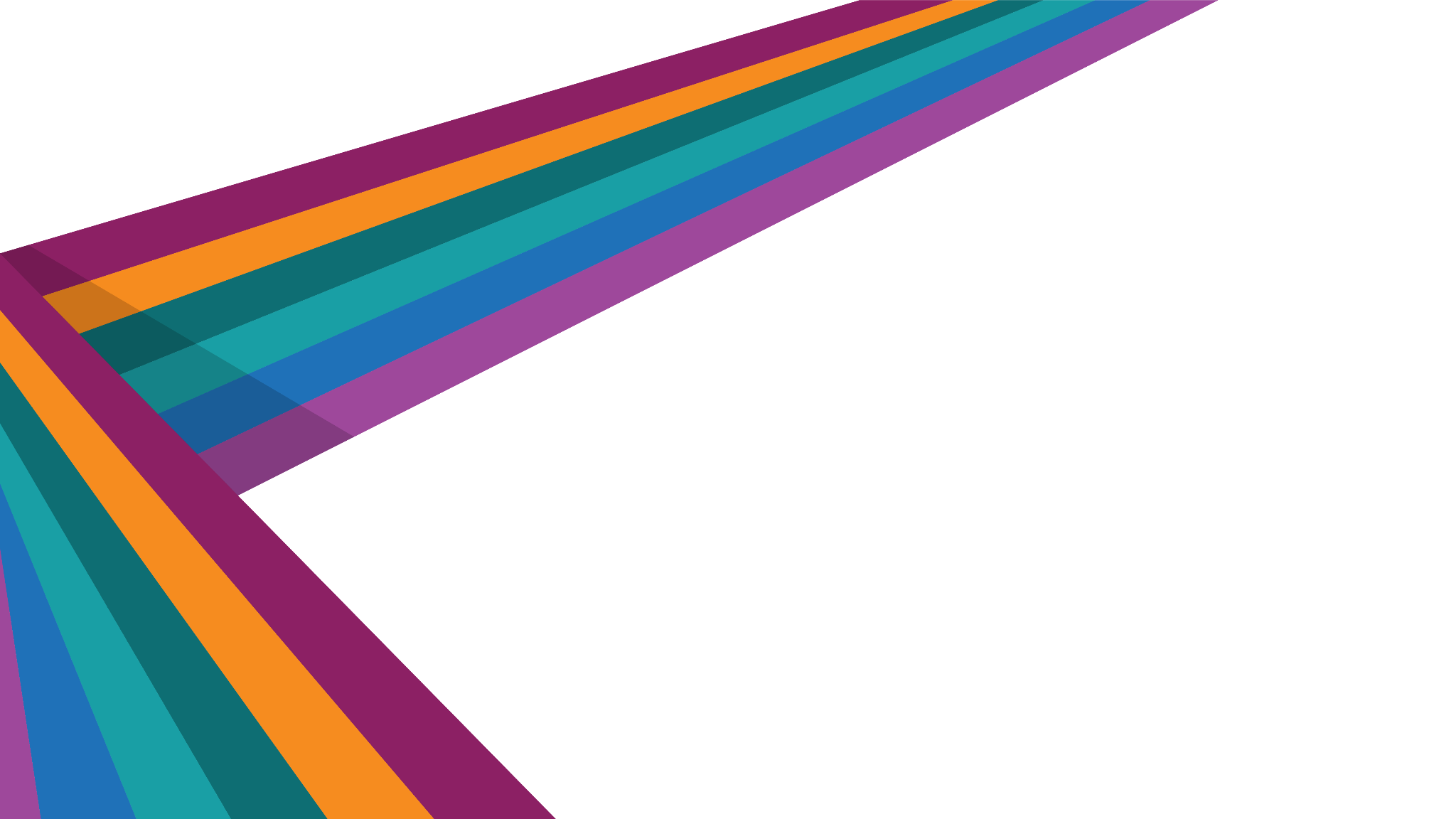 Data Protection
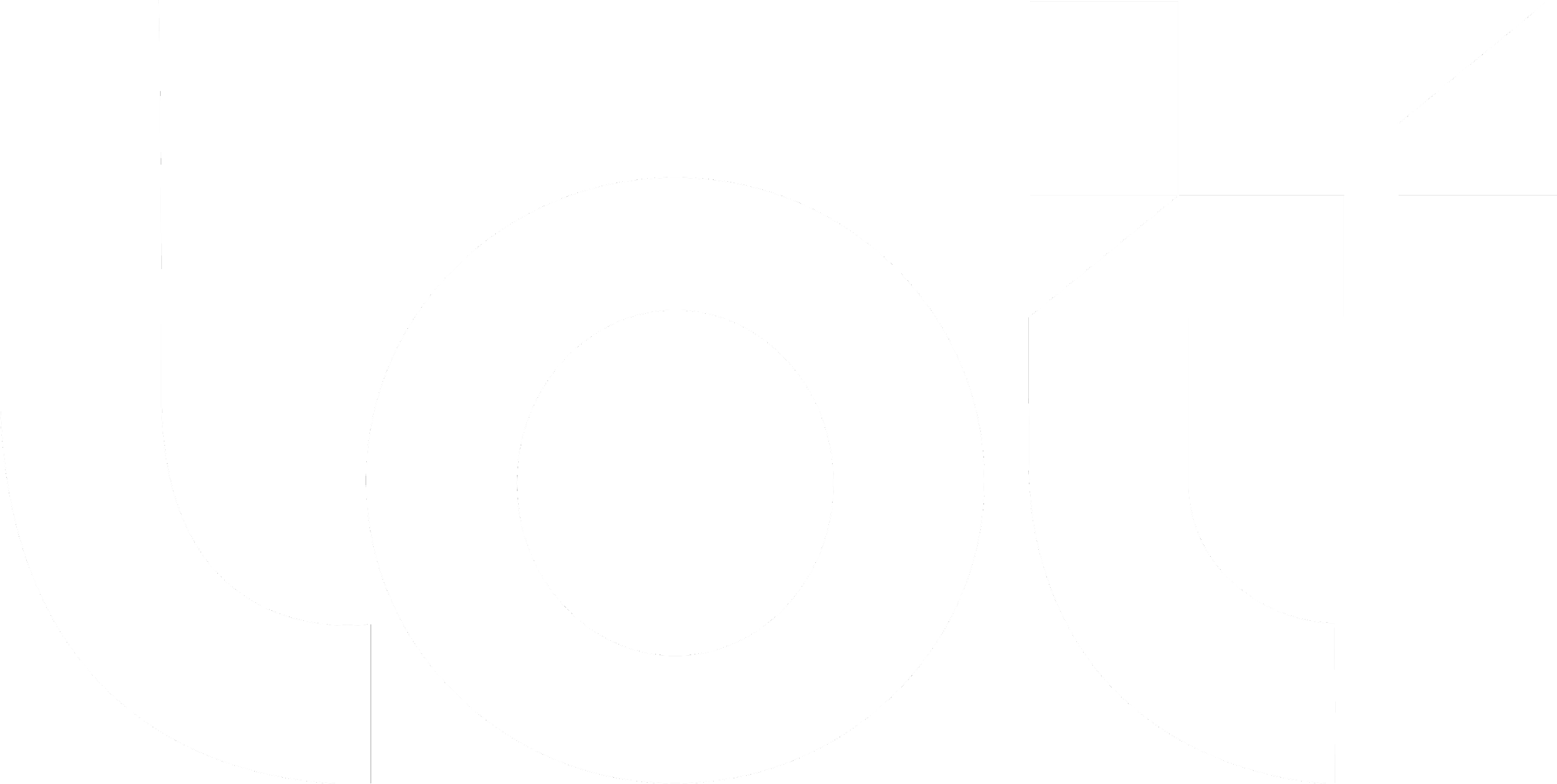 Data Protection Impact Assessments
The pan-London DSAs come with a DPIA which may be wholly adopted, or ‘topped up’ as necessary by boroughs.

You may need to undertake a DPIA for your community safety and serious violence work that is not covered by the pan-London arrangements.
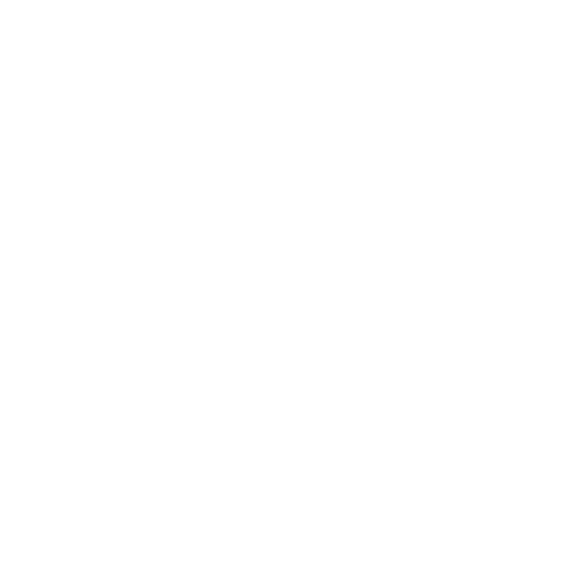 Privacy notices
As local authorities may split the child safeguarding and community safety work differently, it is suggested that information processed for the purpose of meeting the Serious Violence Duty is added to the top level of your online privacy notice.
Other partners should place this information in the most appropriate space of their privacy notices.

Any consultation should have specific privacy information provided.
Consider the need for tailored privacy information when consulting children and young people.
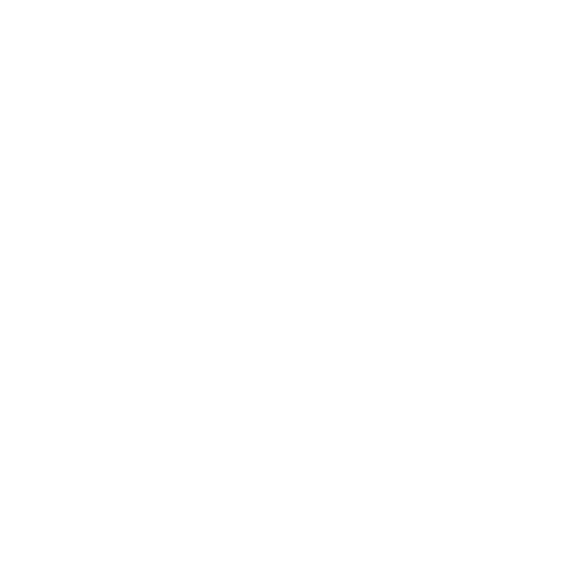 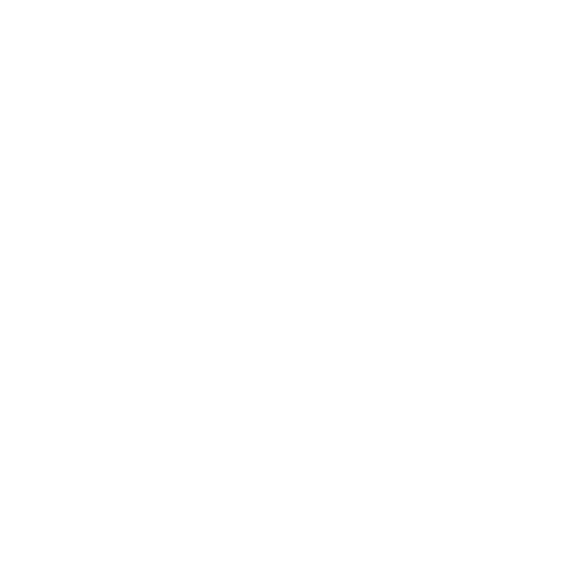 Data Transfer and Access
You must establish secure routes of data transfer. These may be set at a London-level for some data sets, or provide options locally eg secure email vs a secure FTP site.
You must establish and monitor access controls relevant to the sensitivity of the data.
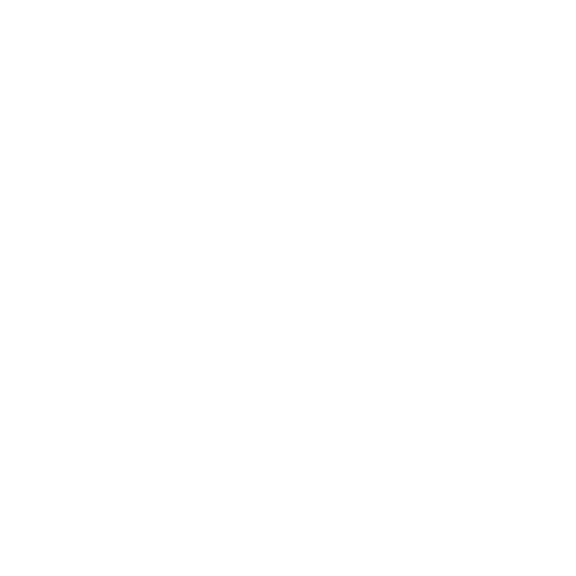 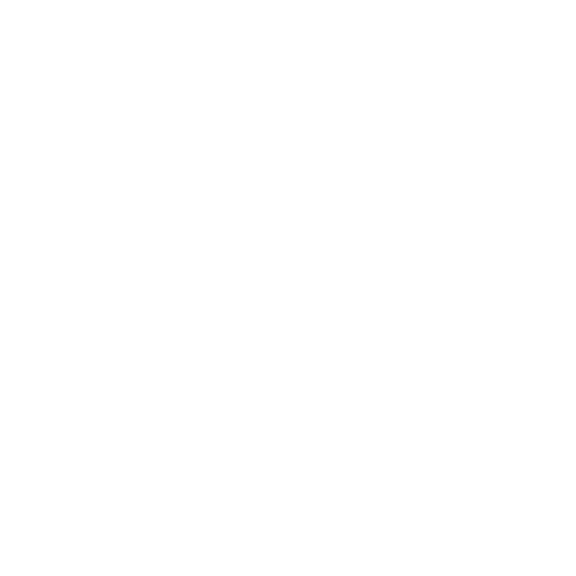